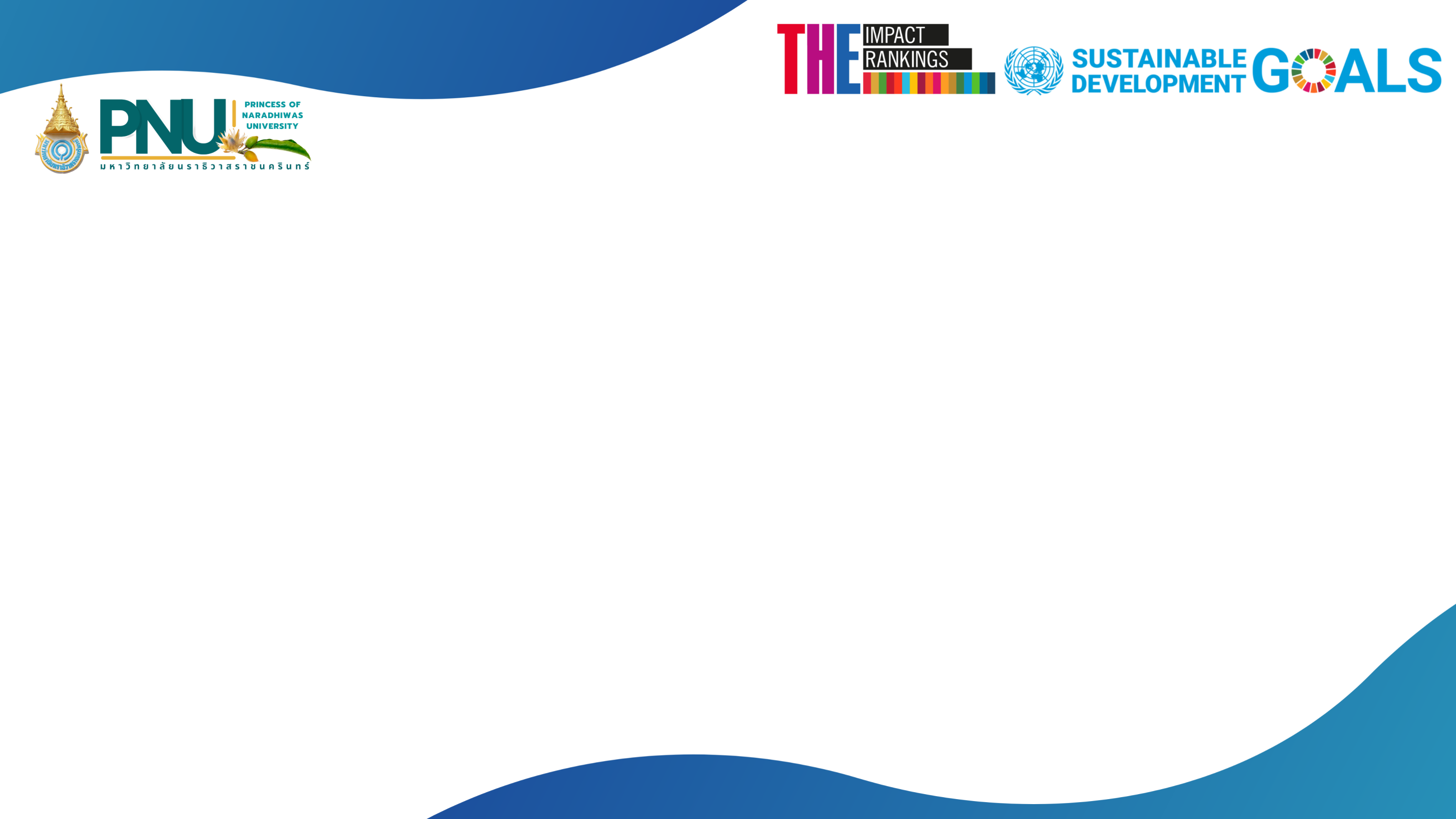 เป้าหมายที่ 1 ขจัดความยากจน
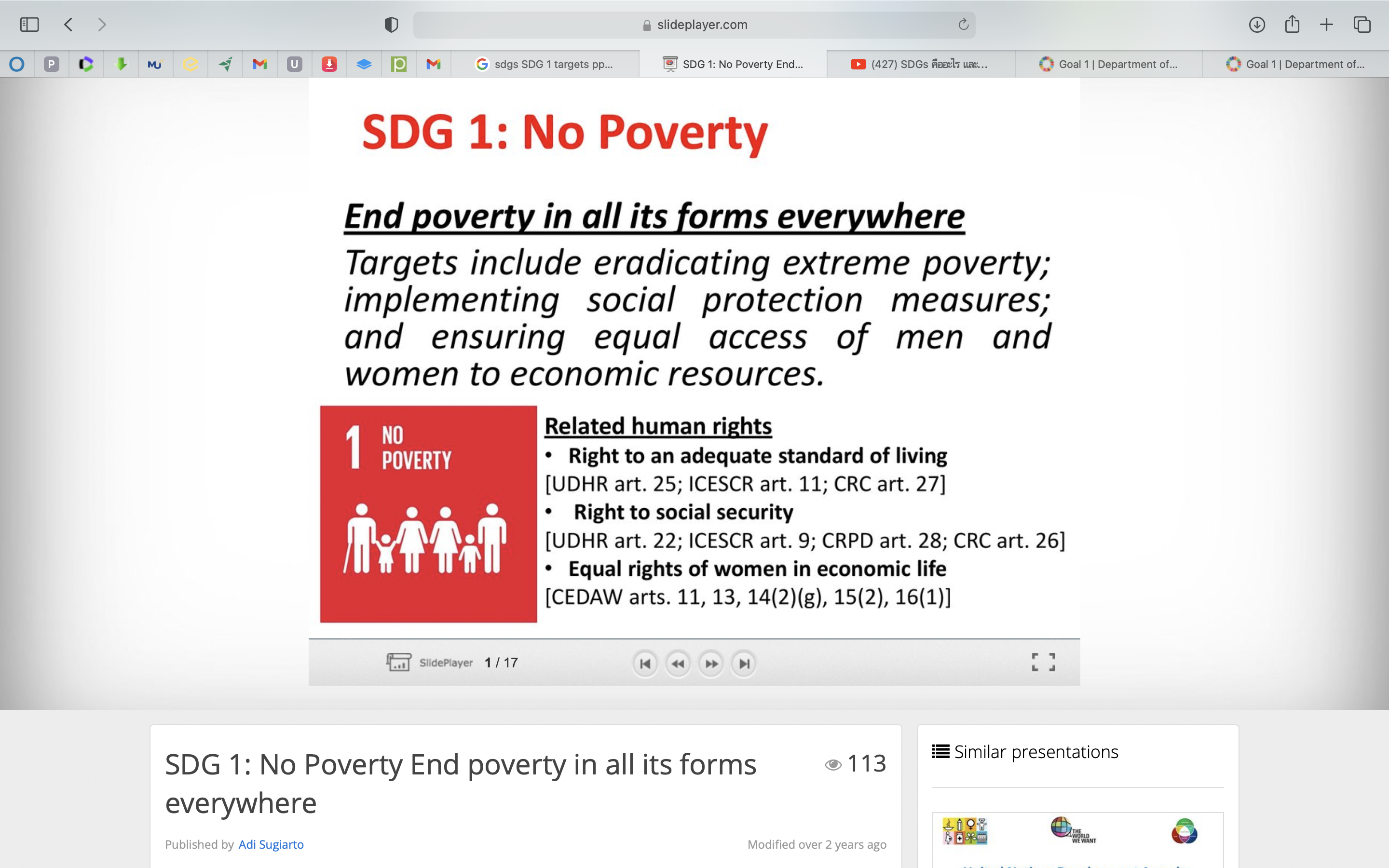 เป้าหมายขจัดความยากจนมุ่งเน้นประเมินการวิจัยของมหาวิทยาลัยเกี่ยวกับความยากจนและการช่วยเหลือนักเรียนยากจนและคนยากจนในชุมชน
1.1  งานวิจัยที่เกี่ยวข้องกับความยากจน              	(27%)
1.2  สัดส่วนของนักเรียนที่ได้รับความช่วยเหลือ
      ทางการเงินเนื่องจากความยากจน    		(27%)
1.3  โครงการลดความยากจนในมหาวิทยาลัย    	(23%)
1.4  โครงการลดความยากจนของชุมชน    		(23%)
ตัวชี้วัด (%)
รวม 100%
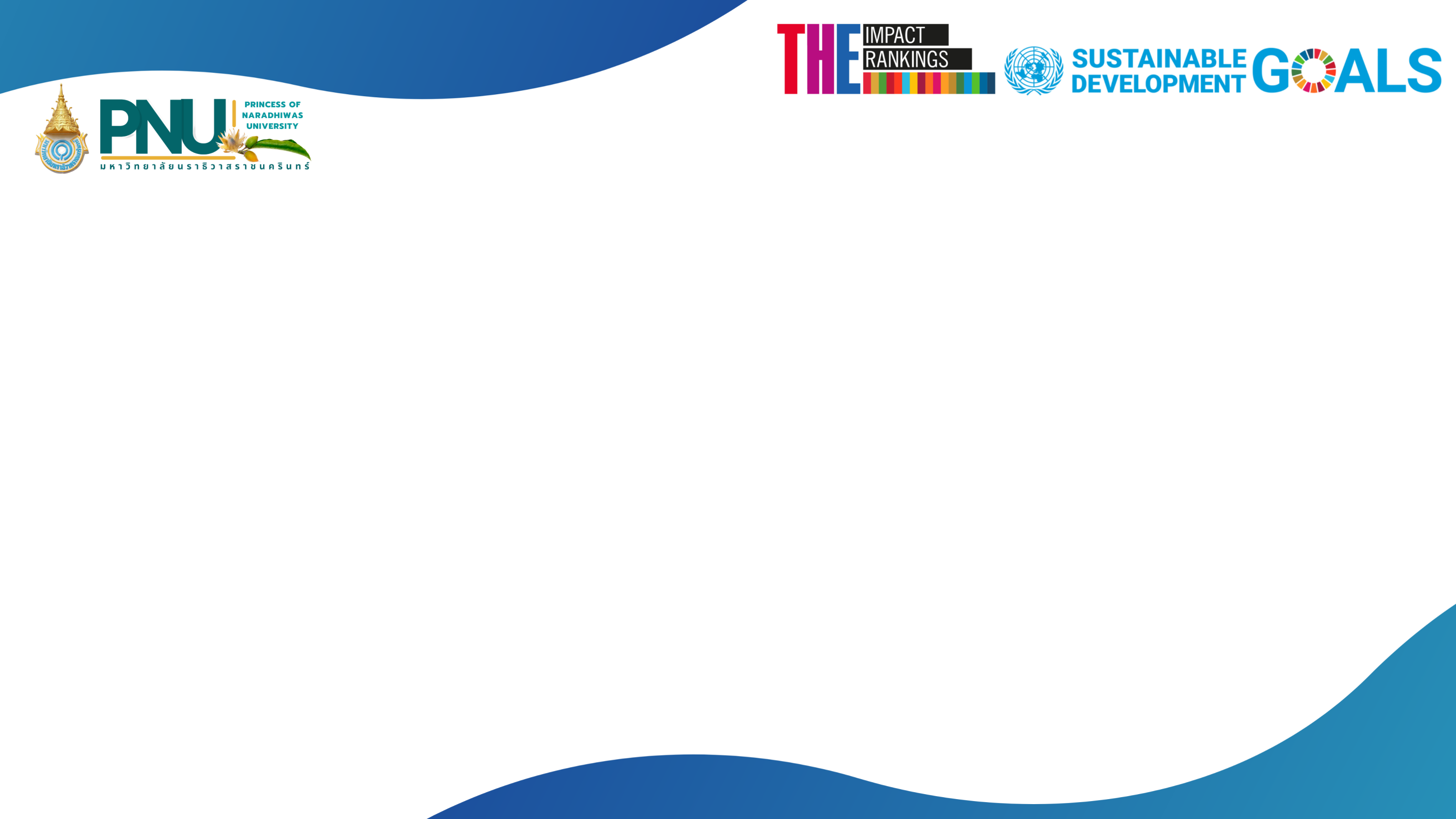 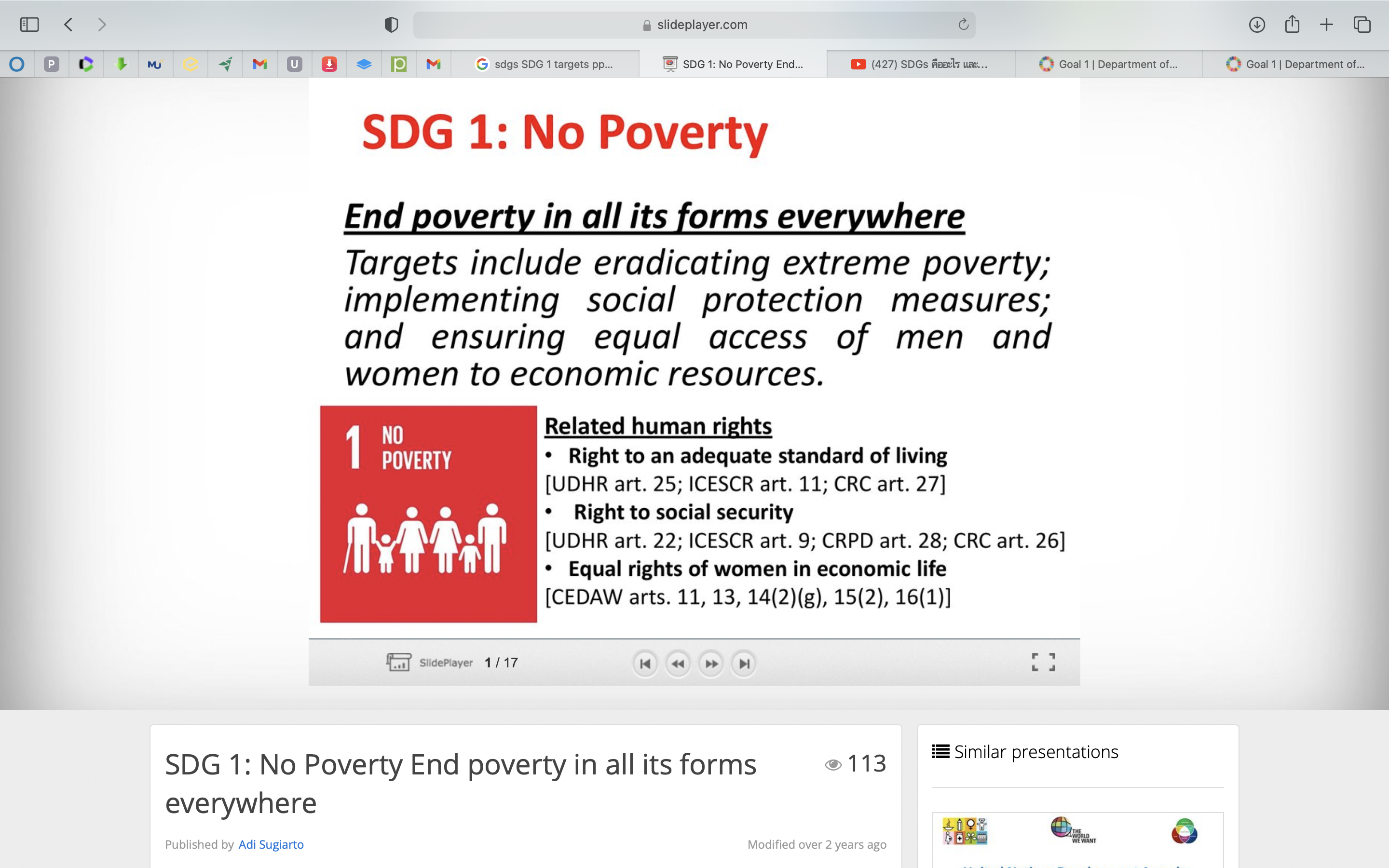 การจัดอันดับมหาวิทยาลัย ในปี 2022
ตัวอย่างข้อมูลหลักฐานที่เกี่ยวข้อง
งานวิจัยจากหน่วยบริหารจัดการทุนด้านการพัฒนาพื้นที่ (ศูนย์วิจัยฯ, คณะเกษตรฯ, คณะวจก.)
โครงการ กสศ. สำหรับผู้ช่วยพยาบาล
ทุนการศึกษาจากมหาวิทยาลัยและคณะต่างๆ 
โครงการ อว.
โครงการบริการวิชาการเพื่อเสริมอาชีพ
อันดับที่ 22 มหาวิทยาลัยขอนแก่นอันดับที่ 26 มหาวิทยาลัยเชียงใหม่
อันดับที่ 43 สถาบันเทคโนโลยีแห่งเอเชีย     
               (AIT)  
อันดับที่ 72 มหาวิทยาลัยเทคโนโลยี
               พระจอมเกล้าธนบุรี
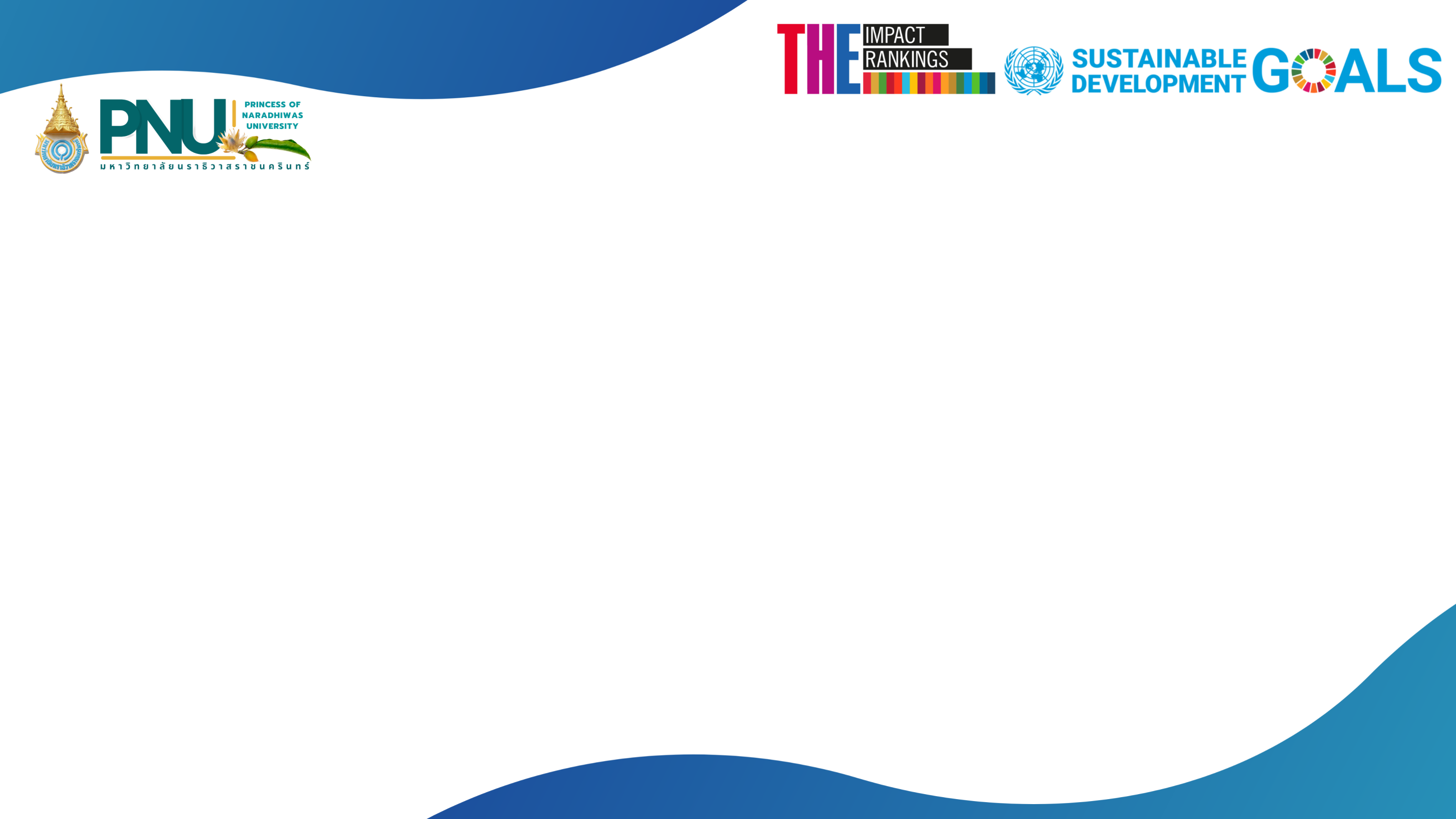 เป้าหมายที่ 2 ยุติความหิวโหย
ยุติความหิวโหย บรรลุความมั่นคงทางอาหารและยกระดับโภชนาการและส่งเสริมเกษตรกรรมที่ยั่งยืน
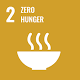 ตัวชี้วัด (%)
2.1  งานวิจัยที่เกี่ยวกับความหิวโหย (27%)
2.2  เศษอาหารในวิทยาเขต (15.4%)
2.3  ความหิวโหยของนักศึกษา (19.2%)
2.4  สัดส่วนบัณฑิตด้านการเกษตรและเพาะเลี้ยงสัตว์น้ำ 
      รวมถึงด้านความยั่งยืน (19.2%)
2.5  ความหิวโหยระดับชาติ (19.2%)
รวม 100%
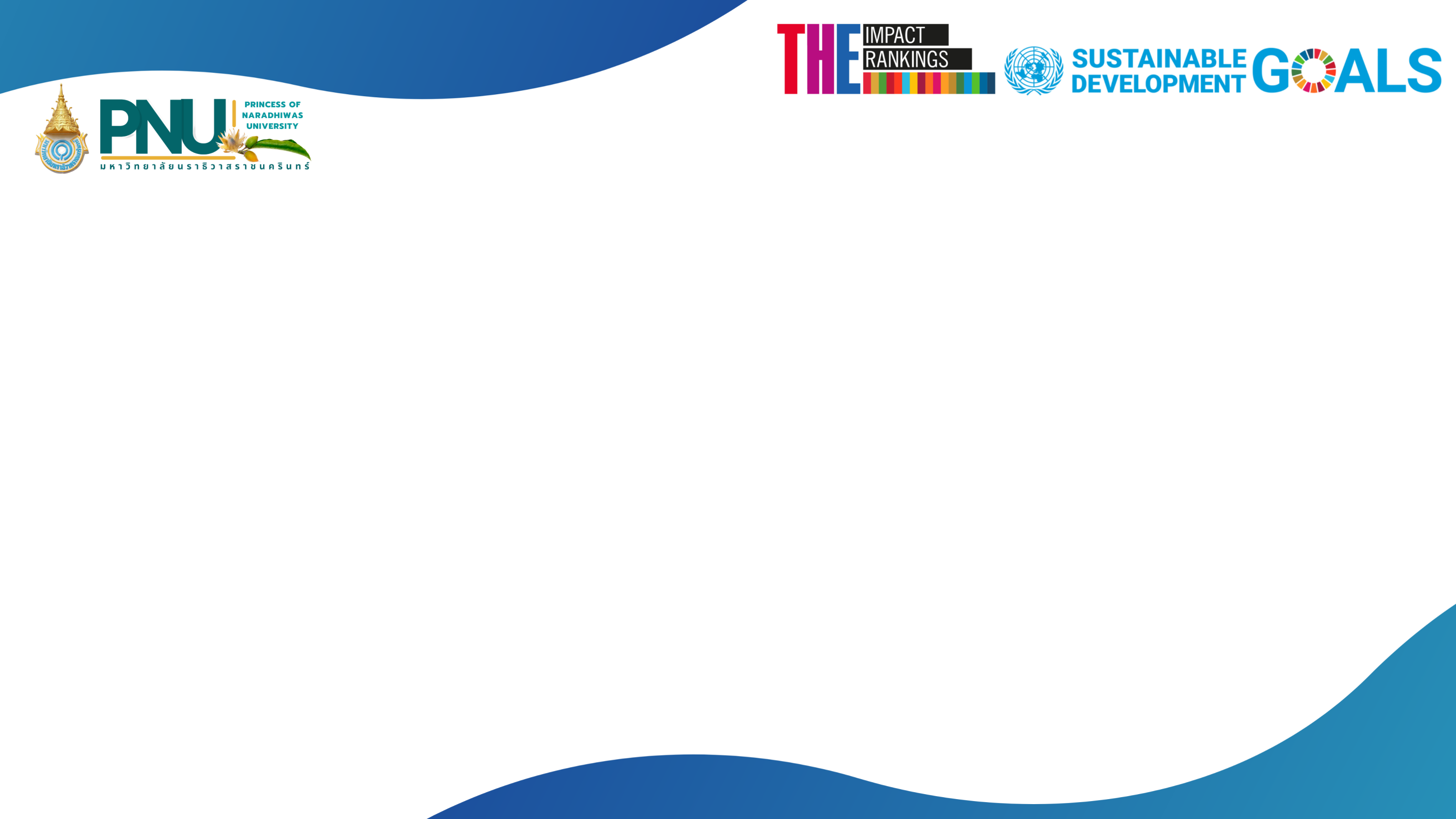 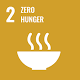 ตัวอย่างข้อมูลหลักฐานที่เกี่ยวข้อง
การจัดอันดับมหาวิทยาลัย ในปี 2022
งานวิจัยเกี่ยวกับการส่งเสริมและพัฒนาการเกษตร
นโยบายทางด้านอาหารและโภชนาการ
โครงการส่งเสริมและพัฒนาทางการเกษตรและ
     การผลิตอาหาร
สัมมนาเกี่ยวกับอาหารและการเกษตร
อันดับที่ 21  มหาวิทยาลัยขอนแก่น อันดับที่ 28   มหาวิทยาลัยแม่โจ้
อันดับที่ 40   มหาวิทยาลัยเกษตรศาสตร์
อันดับที่ 68   มหาวิทยาลัยเชียงใหม่
อันดับที่ 86   สถาบันเทคโนโลยีแห่ง 
                 เอเชีย
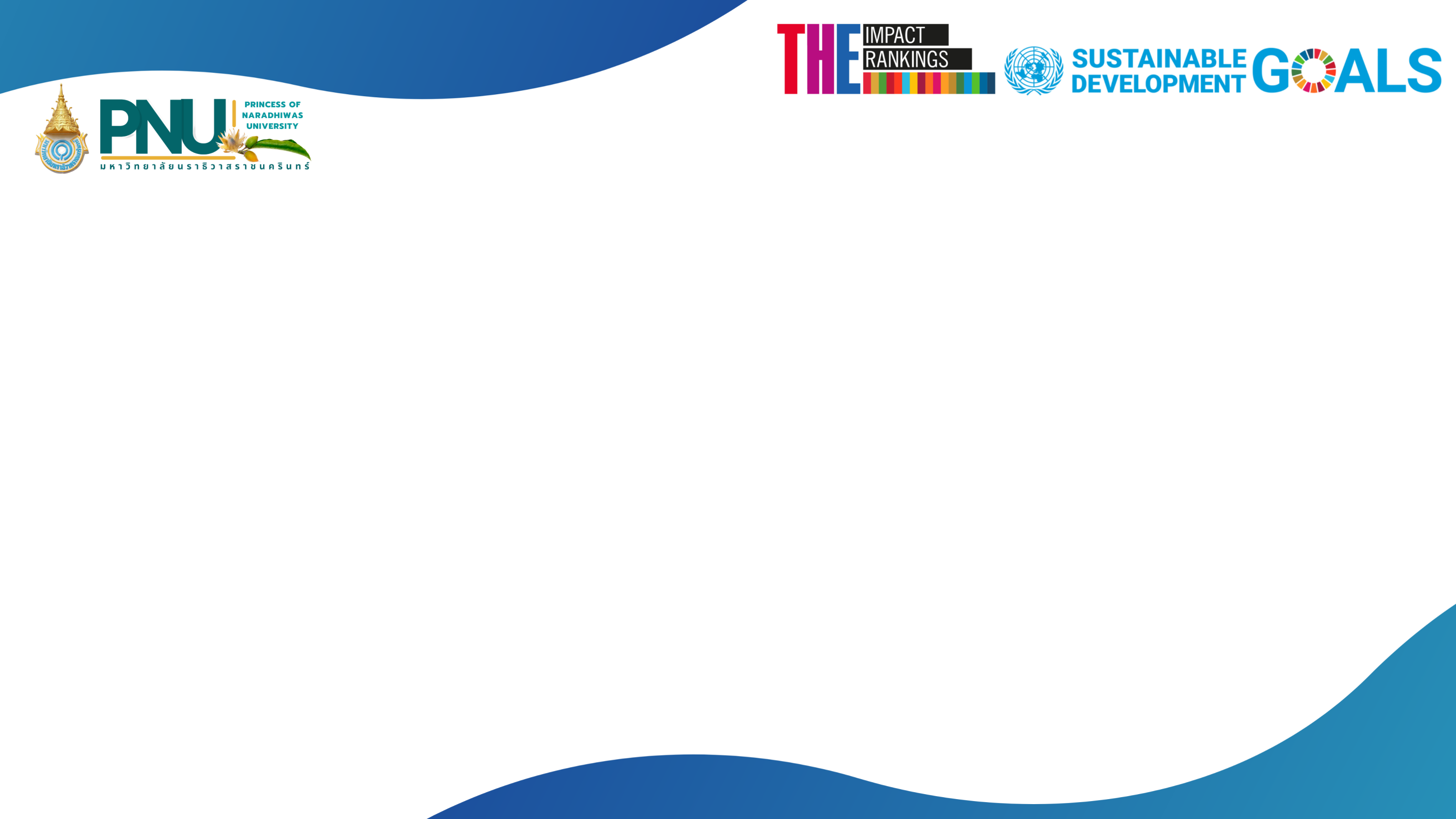 เป้าหมายที่ 3 มีสุขภาพและความเป็นอยู่ที่ดี
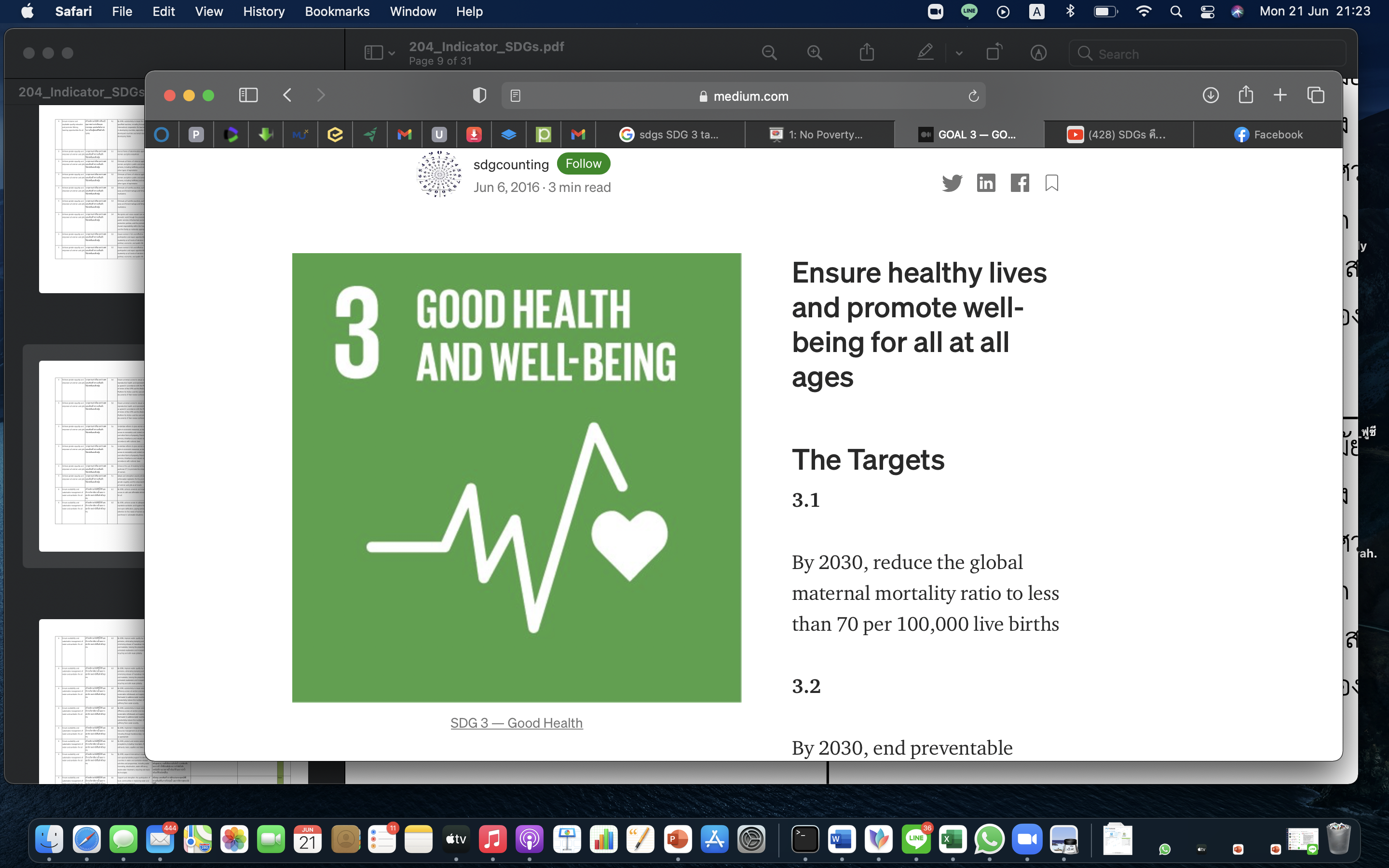 เป็นการสร้างหลักประกันว่าคนมีชีวิตที่มีสุขภาพดีและส่งเสริมสวัสดิภาพสำหรับทุกคนในทุกวัย
3.1 งานวิจัยเกี่ยวกับสุขภาพและความเป็นอยู่ที่ดี     (27%)
3.2 สัดส่วนของนักศึกษาที่จบการศึกษาด้านสุขภาพ (34.6%)
3.3 ความร่วมมือและการบริการสุขภาพ               (38.4%)
ตัวชี้วัด (%)
รวม 100%
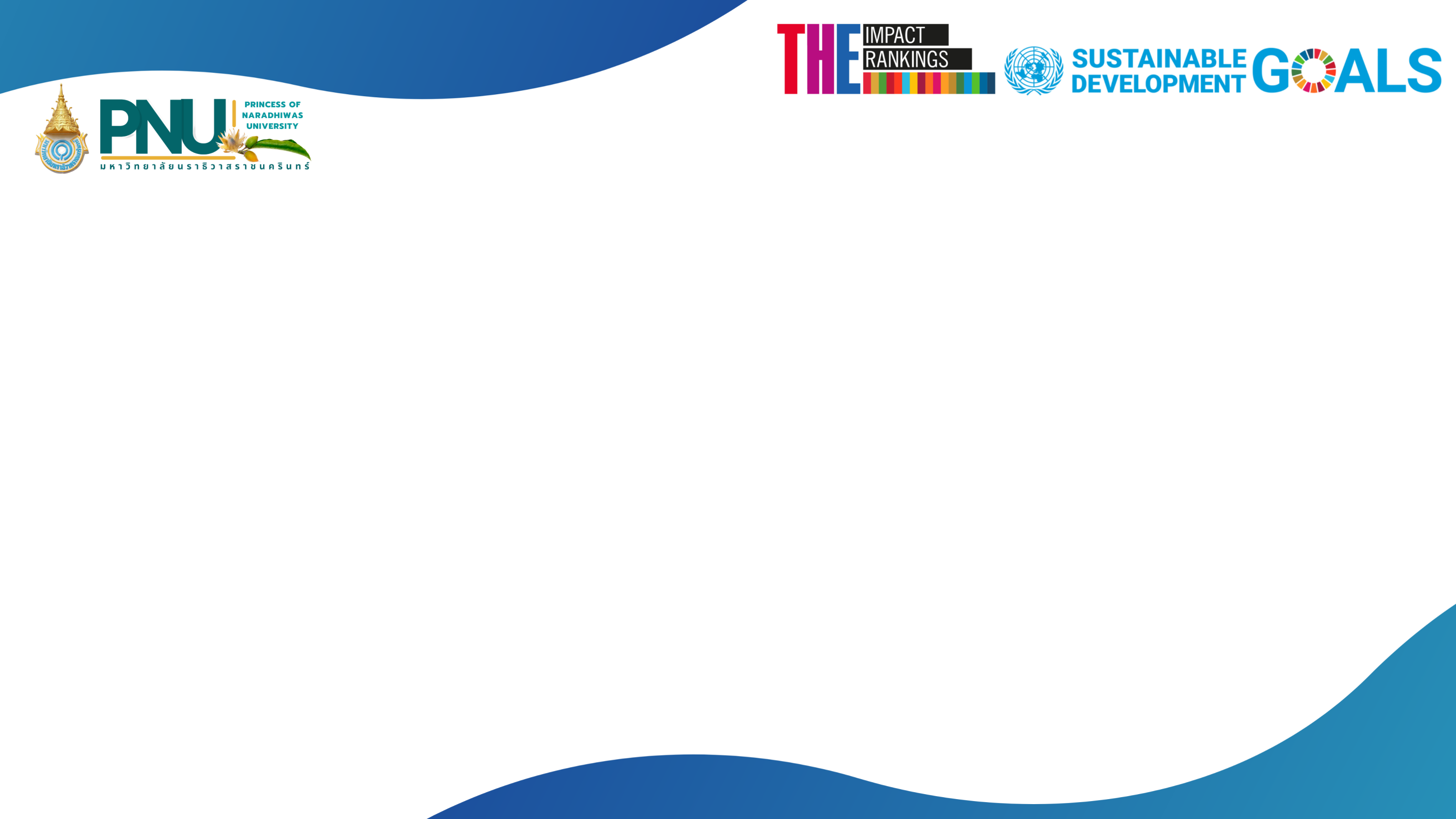 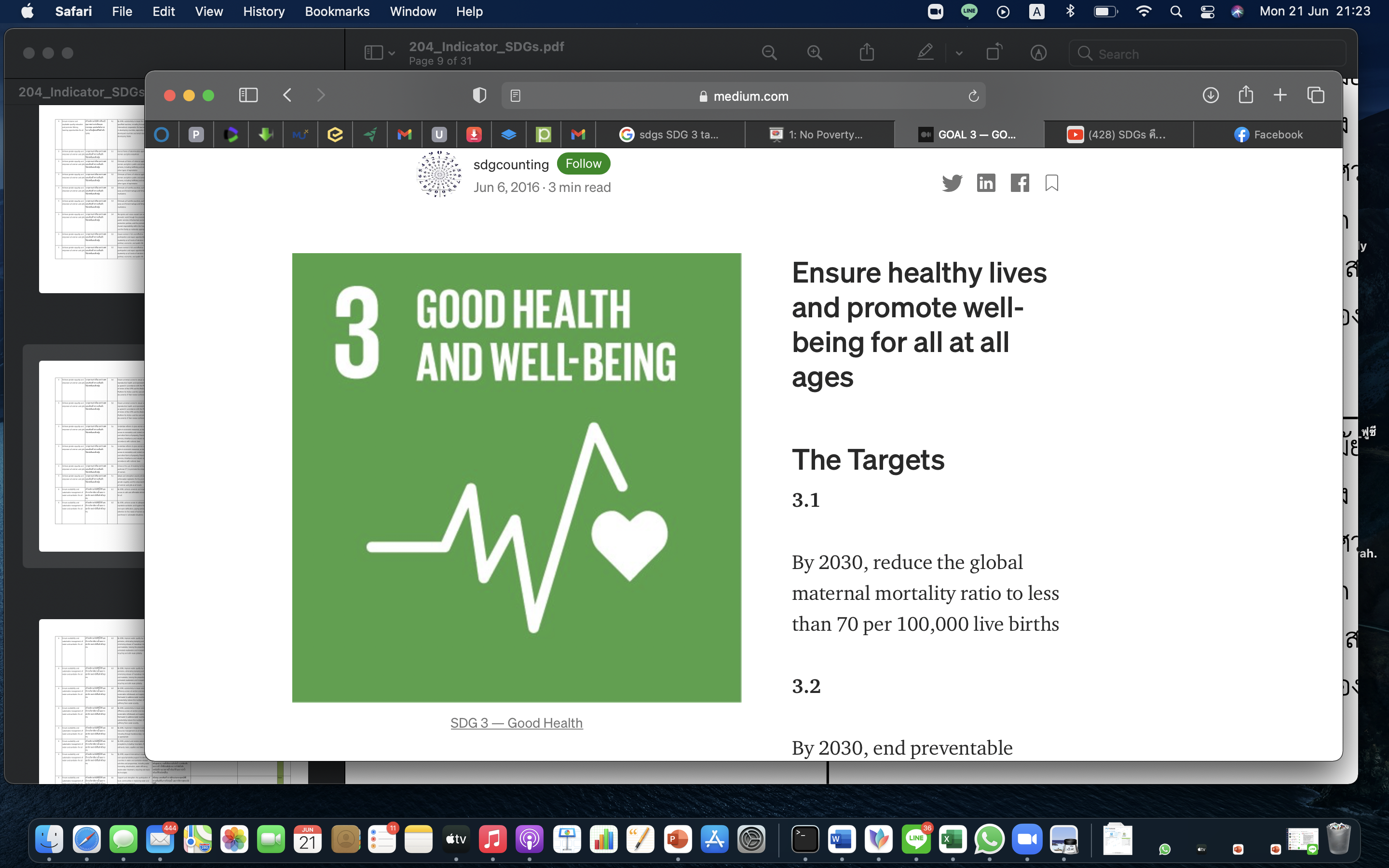 ตัวอย่างข้อมูลหลักฐานที่เกี่ยวข้อง
การจัดอันดับมหาวิทยาลัย ในปี 2022
มีงานวิจัยเกี่ยวกับสุขภาพและความเป็นอยู่ที่ดี เช่น สุขภาพแม่และเด็ก โรคติดต่อและไม่ติดต่อ การป้องกันโรคเอดส์ สุขภาพจิต เป็นต้น
โครงการให้ความรู้และส่งเสริมสุขภาพชุมชน รพ.สต.
      ละหาร อำเภอยี่งอ จังหวัดนราธิวาส
โครงการเสียงตามสาย "รอบรู้เรื่องสุขภาพ ไปกับคณะแพทย์ มนร." รับฟังบนคลื่น PNU RADIO
มีห้องให้คำปรึกษาทางสุขภาพจิต ของคณะพยาบาลฯ
มีนโยบายปลอดบุหรี่
อันดับที่ 16  	   จุฬาลงกรณ์มหาวิทยาลัย
	             มหาวิทยาลัยมหิดล	อันดับที่ 101-200  มหาวิทยาลัยเชียงใหม่
อันดับที่ 101-200  มหาวิทยาลัยขอนแก่น
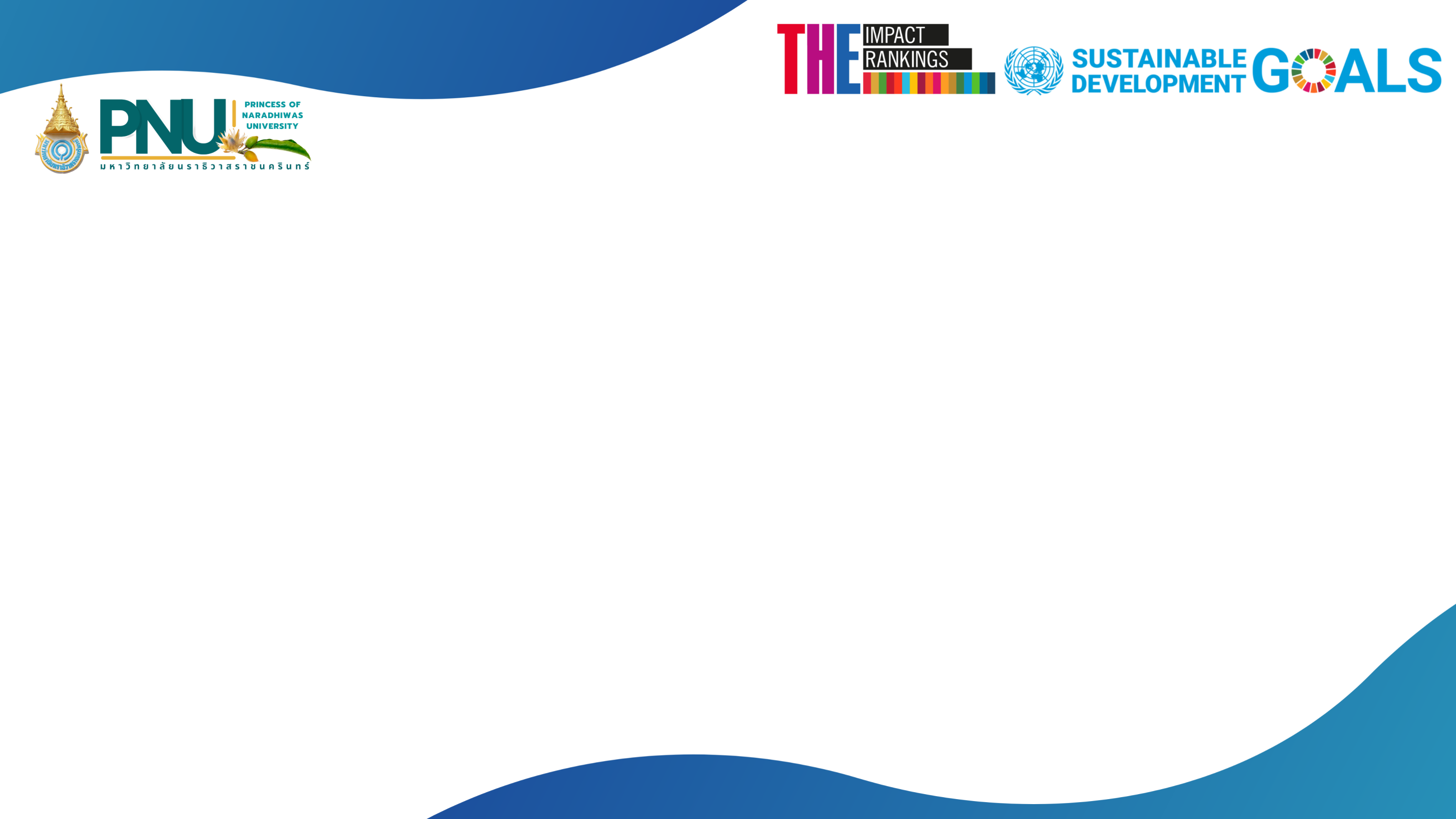 เป้าหมายที่ 4 การศึกษาที่มีคุณภาพ
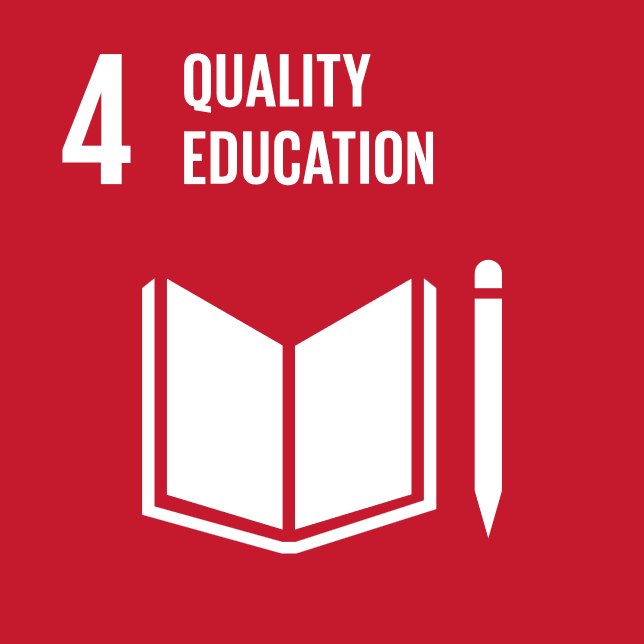 สร้างหลักประกันว่าทุกคนมีการศึกษาที่มีคุณภาพอย่างครอบคลุมและเท่าเทียม และสนับสนุนโอกาสในการเรียนรู้ตลอดชีวิต
ตัวชี้วัด (%)
4.1 งานวิจัยเกี่ยวกับการศึกษาปฐมวัยและการเรียนรู้ตลอดชีวิต (27%)
4.2 สัดส่วนบัณฑิตที่มีคุณวุฒิด้านการสอน (15.4%)
4.3 มาตรการการเรียนรู้ตลอดชีวิต (26.8%)
4.4 สัดส่วนนักศึกษารุ่นแรก (30.8%)
รวม 100%
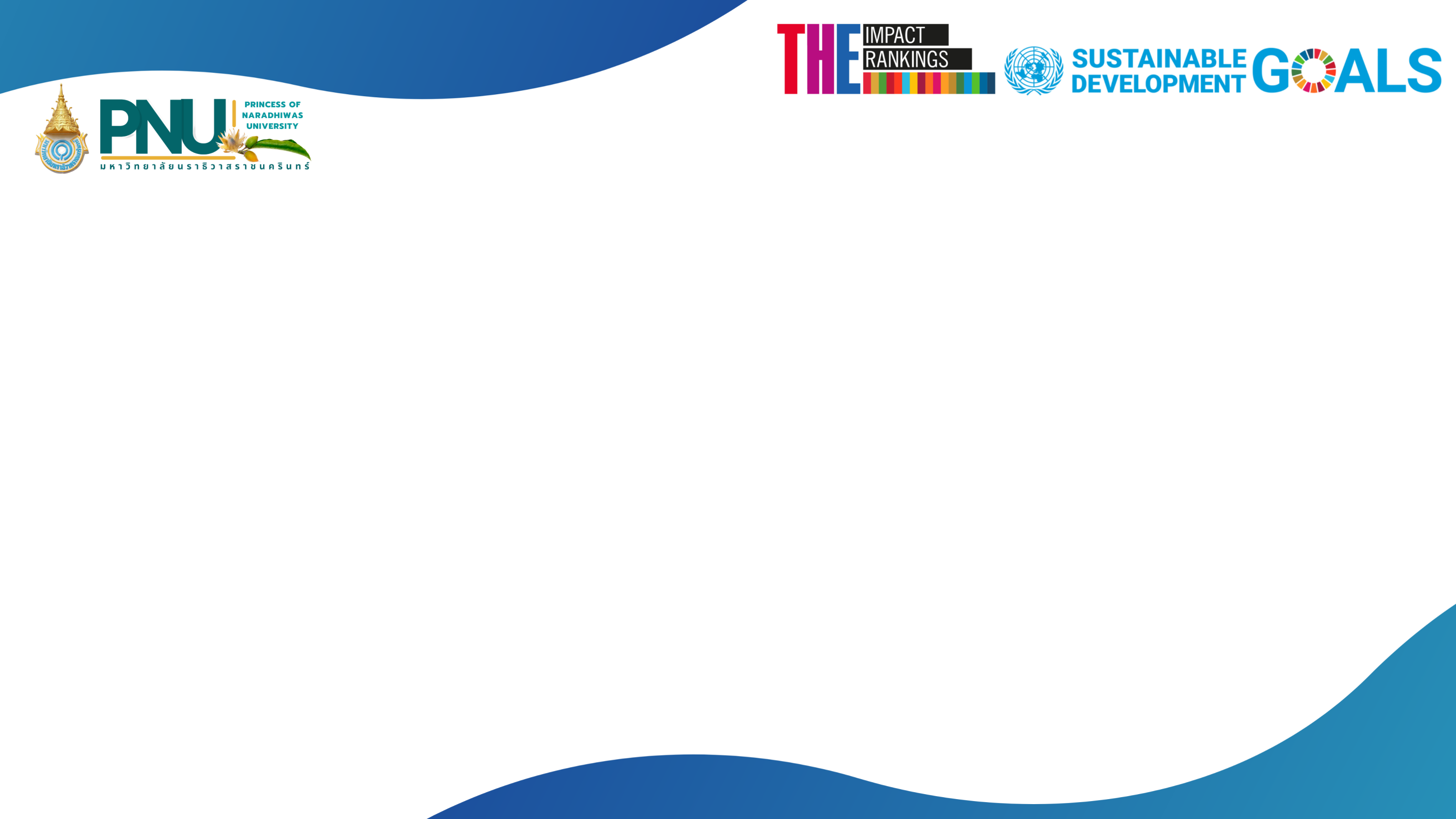 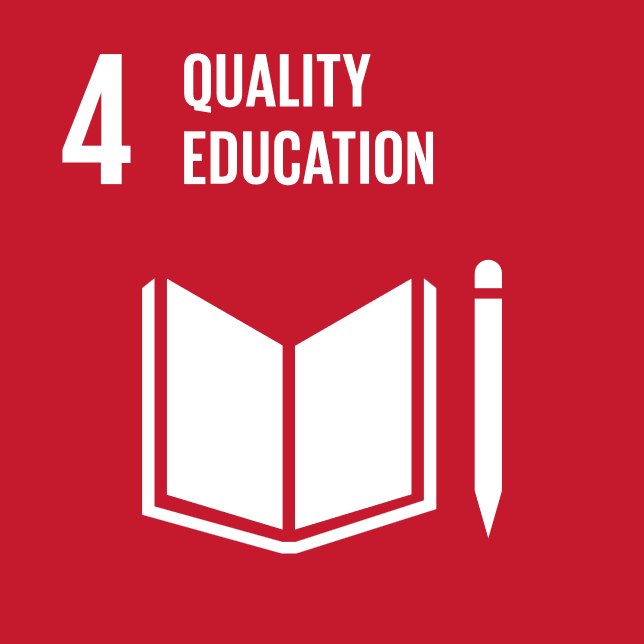 การจัดอันดับมหาวิทยาลัย ในปี 2022
ตัวอย่างข้อมูลหลักฐานที่เกี่ยวข้อง
มีงานวิจัยเกี่ยวกับการศึกษาปฐมวัยและการเรียนรู้   ตลอดชีวิต
โครงการส่งเสริมและพัฒนาสถานประกอบการอุตสาหกรรมสีเขียว (Green Industry)
มนร. ร่วมกับ มจพ. จดบันทึกข้อตกลงความร่วมมือทางวิชาการ เพื่อแลกเปลี่ยนบุคลากร การจัดการเรียนการสอน
โครงการคนสกิลเทพด้วยระบบอัตโนมัติ PLC OPEN HOUSE
บริการวิชาการต่างๆ การจัดเสวนาให้ความรู้ จัดแสดง     สืบทอดภูมิปัญญาเก่าแก่อันทรงคุณค่า
อันดับที่ 42  	    มหาวิทยาลัยมหิดล
อันดับที่ 79  	    มหาวิทยาลัยกาฬสินธุ์อันดับที่ 101-200  มหาวิทยาลัยเชียงใหม่
อันดับที่ 101-200  จุฬาลงกรณ์มหาวิทยาลัย
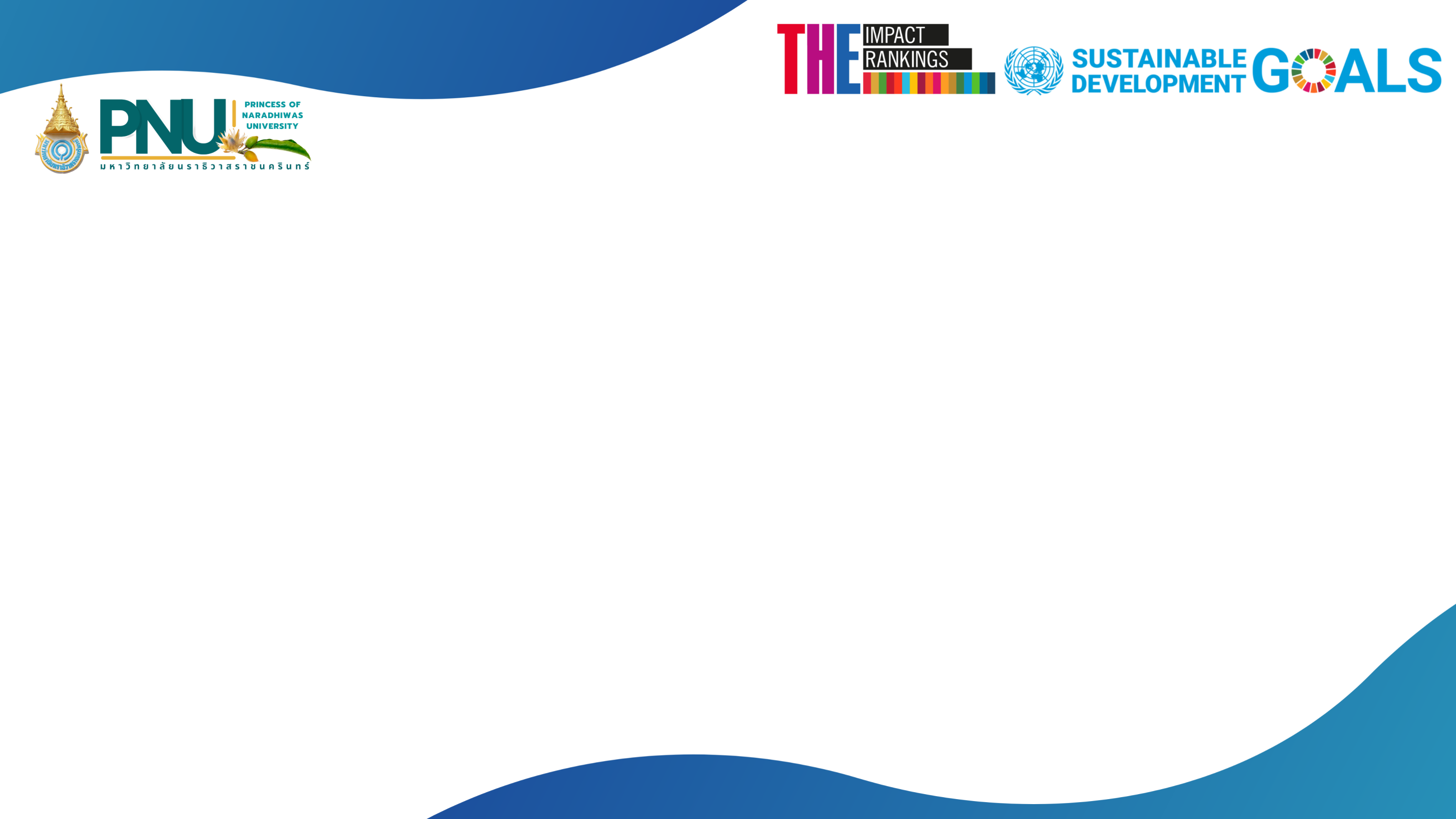 เป้าหมายที่ 5 ความเท่าเทียมทางเพศ
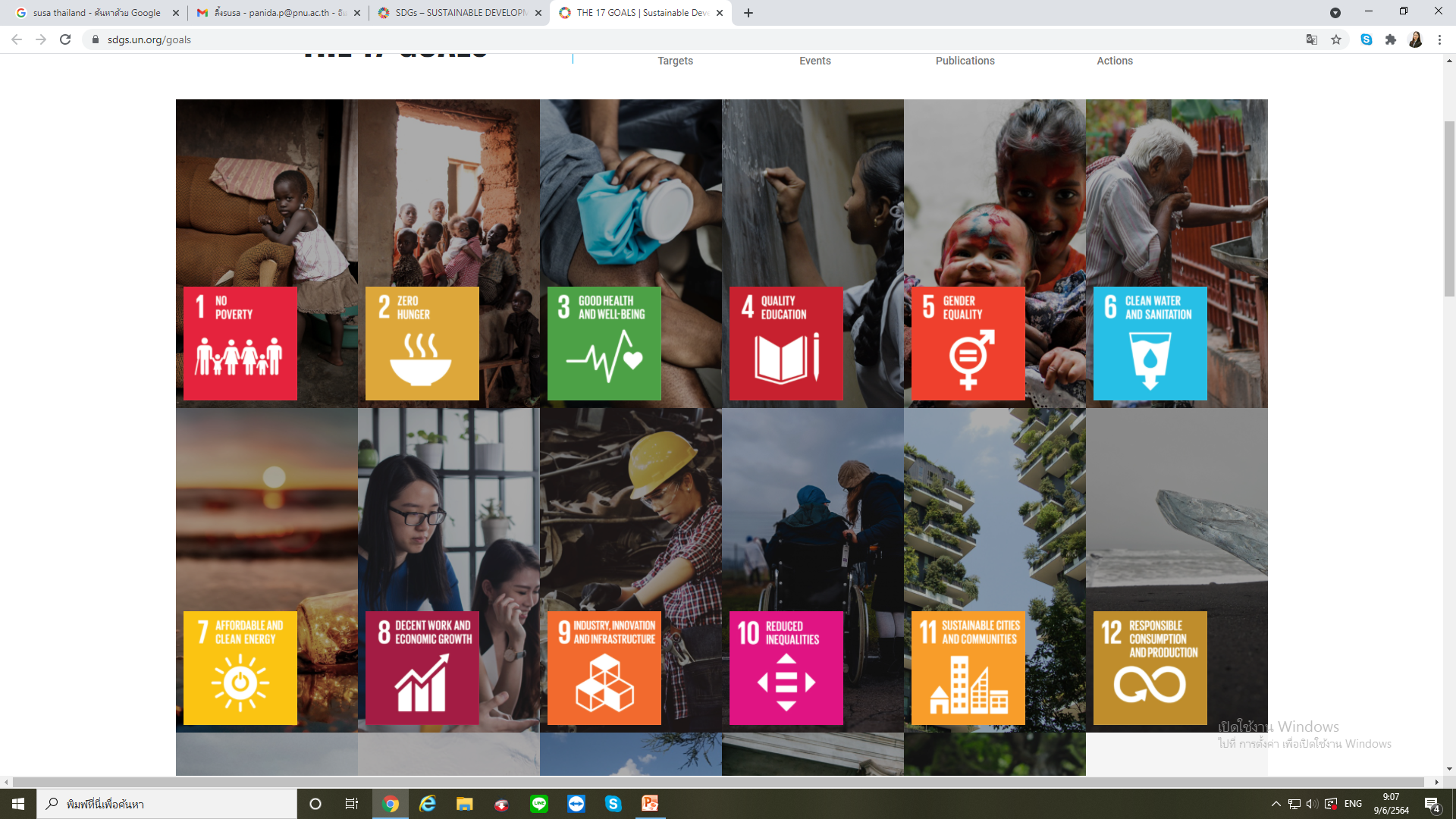 เป็นการดำเนินการเพื่อให้เกิดความเสมอภาคระหว่างเพศ และเพิ่มบทบาทของสตรีและเด็ก ยุติการกระทำที่ก่อให้เกิดการเลือกปฏิบัติที่ไม่เป็นธรรมต่อผู้หญิง
5.1  งานวิจัยที่เกี่ยวข้องกับความเท่าเทียมทางเพศ (27%)
5.2  สัดส่วนนักศึกษาหญิงที่เป็นรุ่นแรกของครอบครัว (15.4%)
5.3  มาตรการหรือเกณฑ์การรับนักศึกษา (หญิง) (15.4%)
5.4  สัดส่วนของนักวิชาการอาวุโส (หญิง) (15.4%)
5.5  สัดส่วนของนักศึกษาหญิงที่จบการศึกษา (11.5%)
5.6  มาตรการส่งเสริมความก้าวหน้าในเพศหญิง (15.3%)
ตัวชี้วัด (%)
รวม 100%
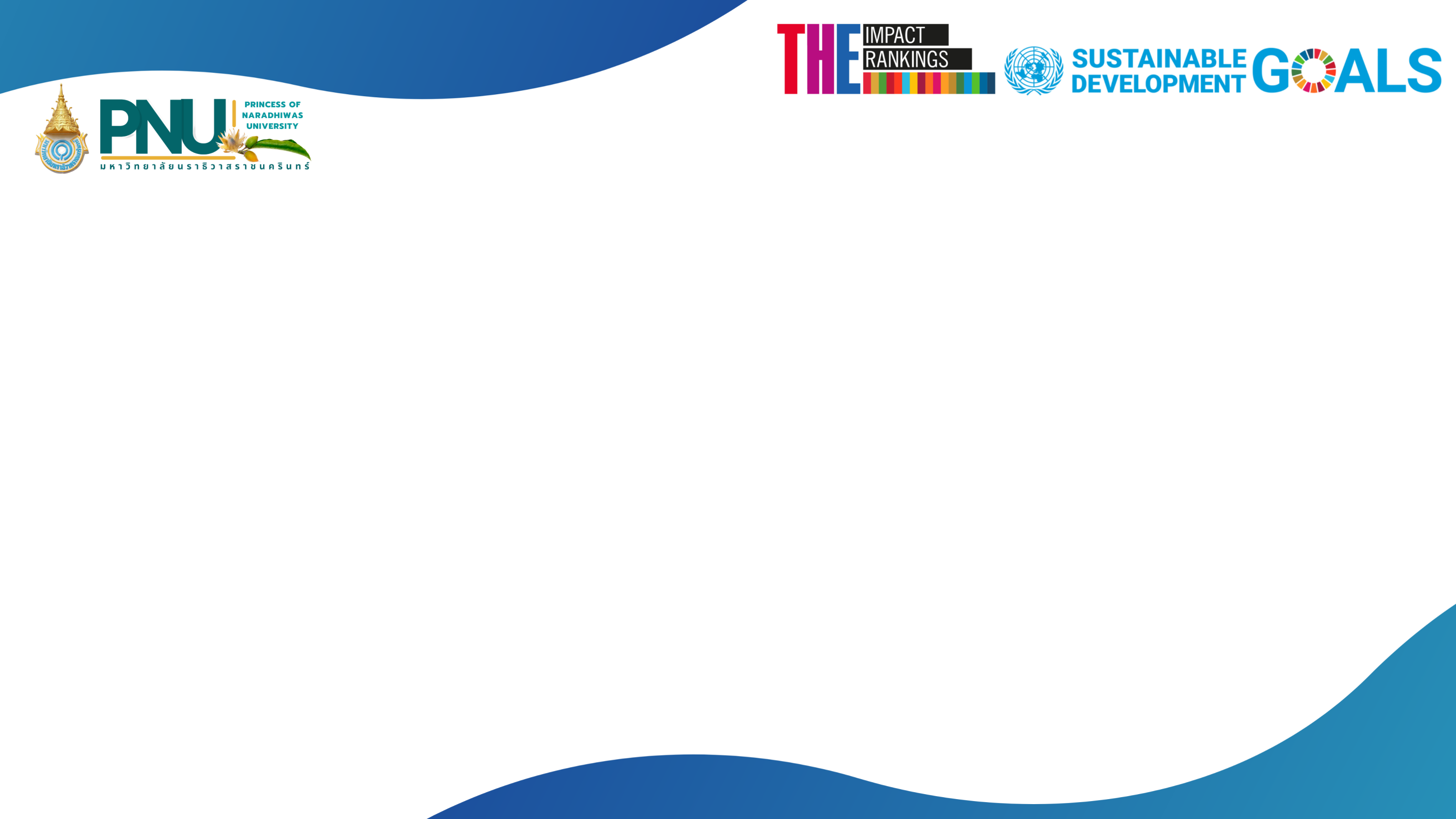 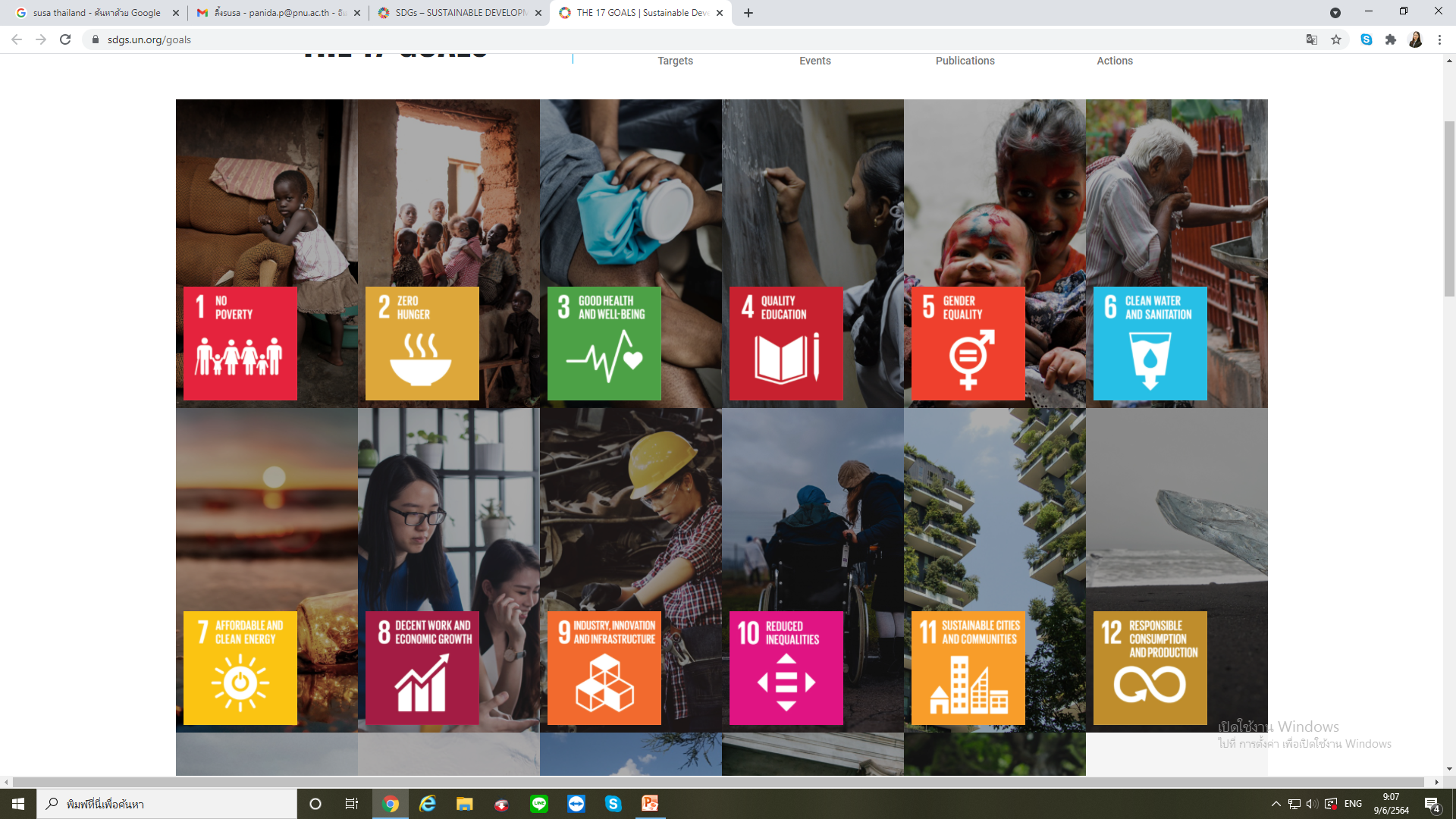 ตัวอย่างข้อมูลหลักฐานที่เกี่ยวข้อง
การจัดอันดับมหาวิทยาลัย ในปี 2022
โครงการส่งเสริมและอำนวยความสะดวกการตรวจสุขภาพประจำปีของบุคลากรทุกเพศสภาพ

การให้สิทธิตามที่กฎหมายแรงงานกำหนดคุ้มครอง เช่น สิทธิการลาคลอด และการลาช่วยเลี้ยงดูบุตรของบุคลากร

การเลี้ยงดูบุตรโดยมีศูนย์ความเป็นเลิศในด้านพัฒนาเด็กปฐมวัย คณะพยาบาลศาสตร์
อันดับที่ 1    มหาวิทยาลัยเชียงใหม่ อันดับที่ 23   มหาวิทยาลัยขอนแก่น อันดับที่ 28   มหาวิทยาลัยมหิดล อันดับที่ 48   มหาวิทยาลัยธรรมศาสตร์
อันดับที่ 82   มหาวิทยาลัยพะเยา
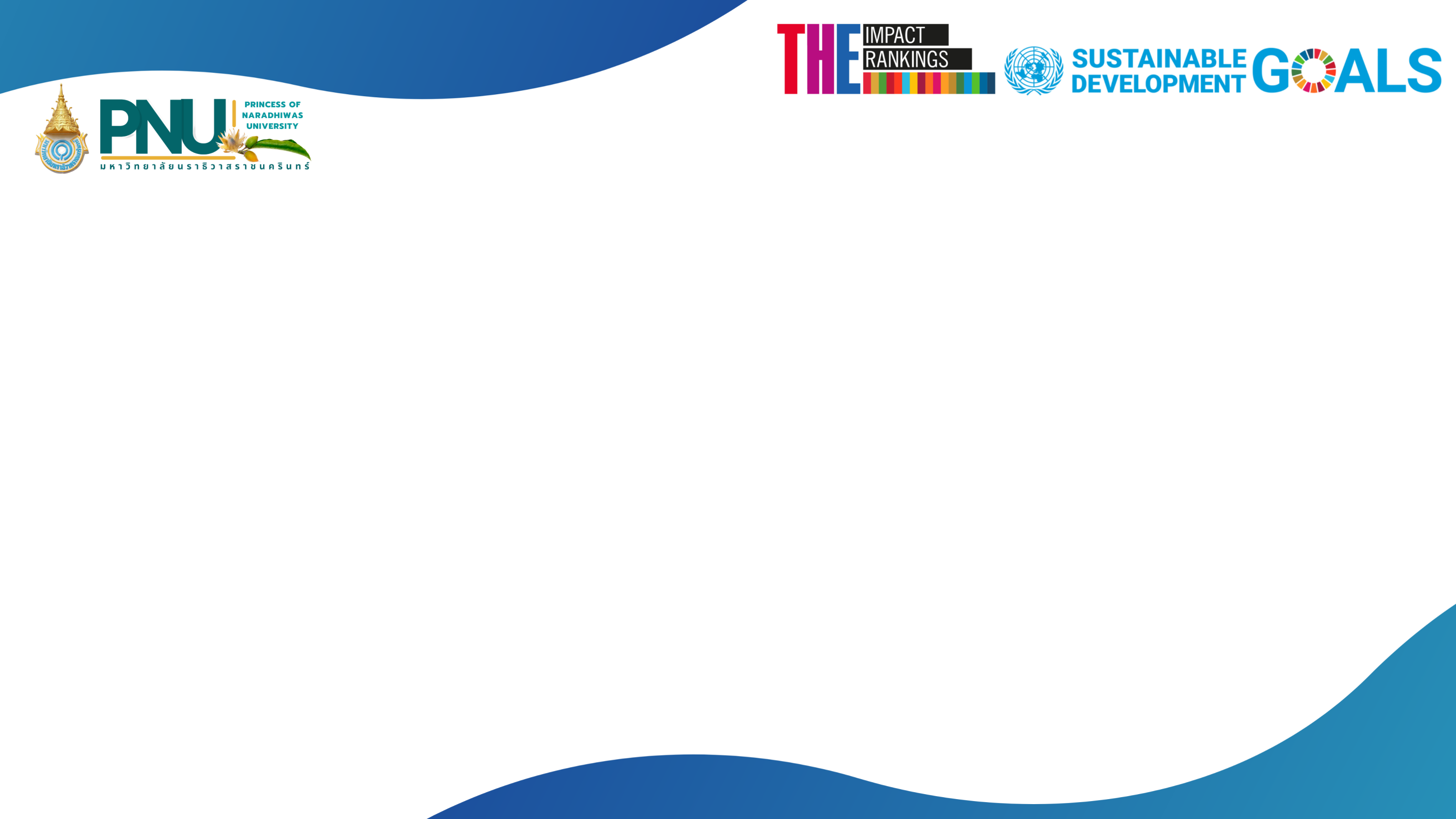 เป้าหมายที่ 6 การจัดการน้ำและสุขาภิบาลที่ยั่งยืน
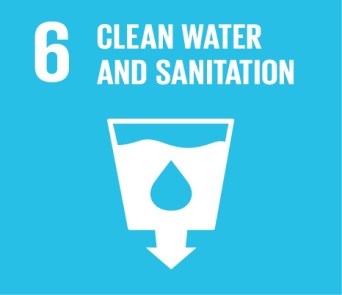 เป็นการสร้างหลักประกันว่าจะมีการจัดให้มีน้ำและสุขอนามัยสำหรับทุกคนและมีการบริหารจัดการที่ยั่งยืน
ตัวชี้วัด (%)
6.1  งานวิจัยที่เกี่ยวข้องกับการจัดการน้ำและสุขาภิบาล (27%)
6.2  ปริมาณน้ำที่ใช้ต่อคน (19%)
6.3  มาตรการการใช้น้ำและอนุรักษ์น้ำ (23%)
6.4  การส่งเสริมการรีไซเคิลน้ำเสียกลับมาใช้ใหม่ (12%)
6.5  การเชื่อมมหาวิทยาลัยสู่ชุมชนด้านการจัดการน้ำ (19%)
รวม 100%
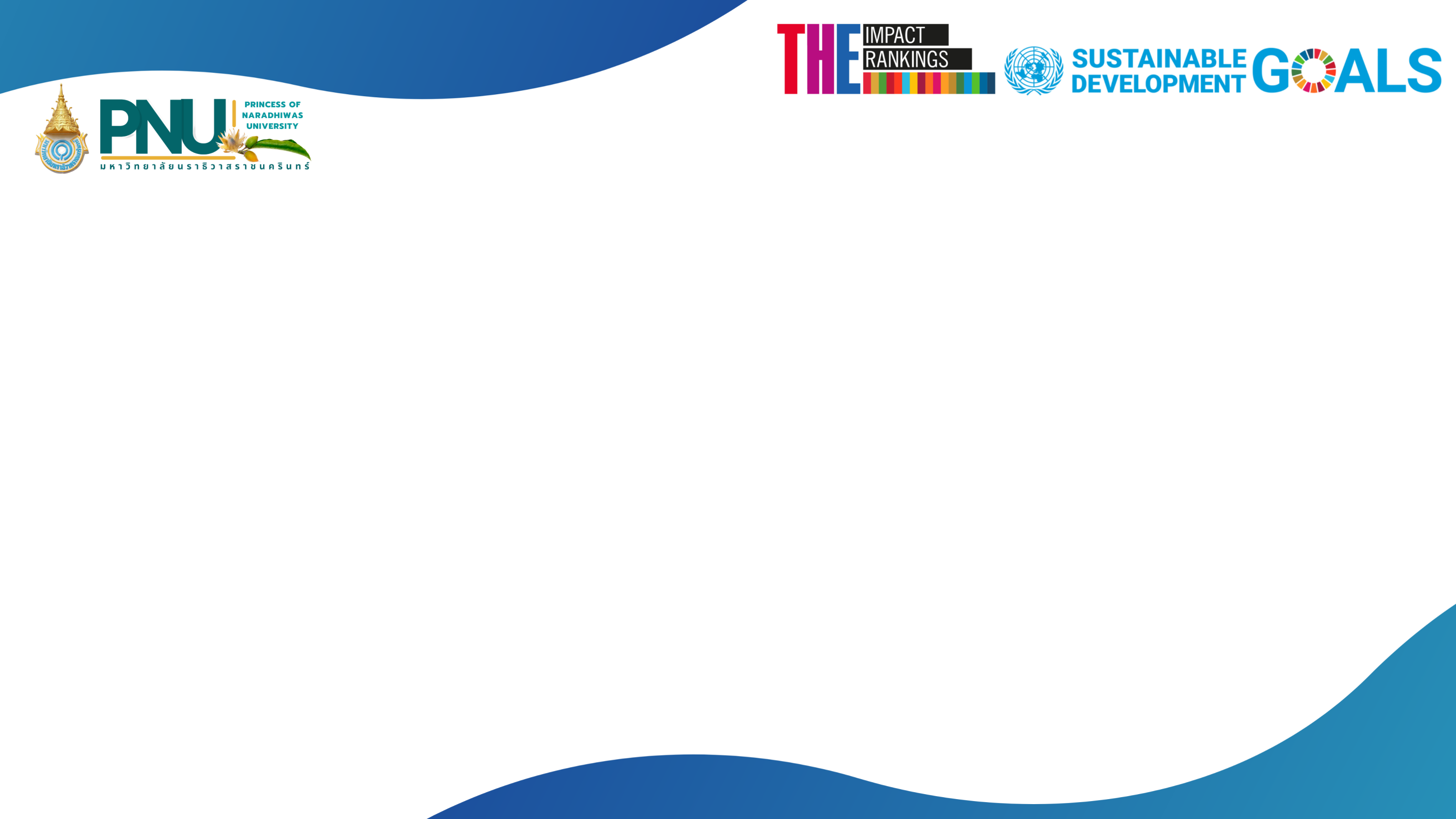 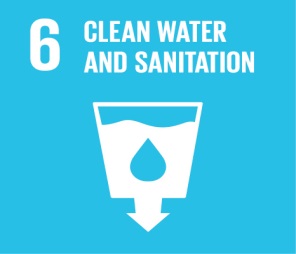 ตัวอย่างข้อมูลหลักฐานที่เกี่ยวข้อง
การจัดอันดับมหาวิทยาลัย ในปี 2022
โครงการติดตั้งระบบบำบัดน้ำเสีย
นโยบายบริการน้ำดื่มฟรีและได้มาตรฐานคุณภาพน้ำดื่ม
โครงการติดตั้งระบบสเปรย์น้ำ ทดแทนการรดน้ำต้นไม้แบบเดิม เพื่อลดการสูญเสียปริมาณน้ำจำนวนมาก
โครงการอนุรักษ์และพัฒนาแหล่งน้ำ
อันดับที่ 56  มหาวิทยาลัยเทคโนโลยี
                พระจอมเกล้าธนบุรี อันดับที่ 87   มหาวิทยาลัยมหิดล
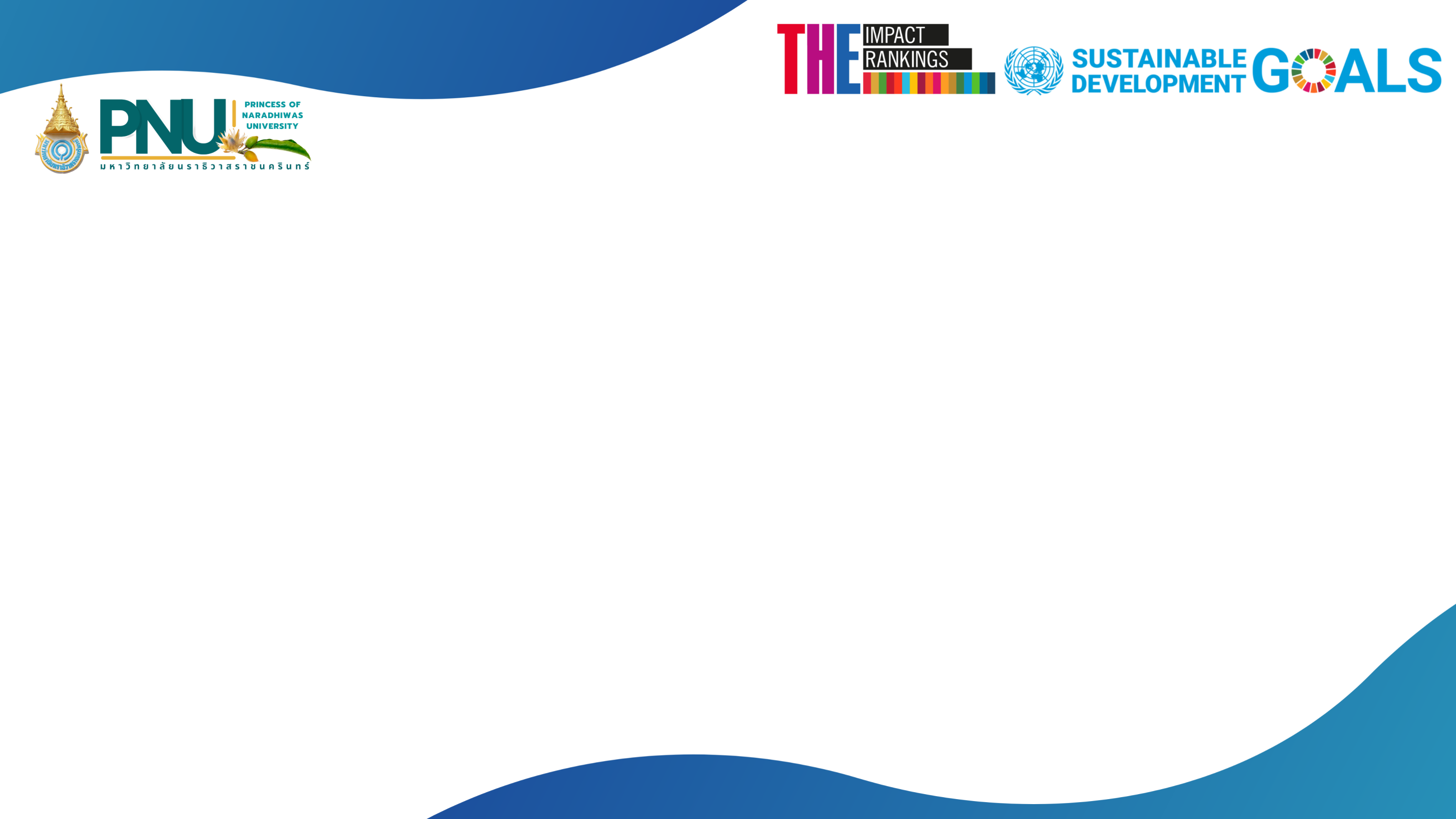 เป้าหมายที่ 7 พลังงานสะอาดที่เข้าถึงได้
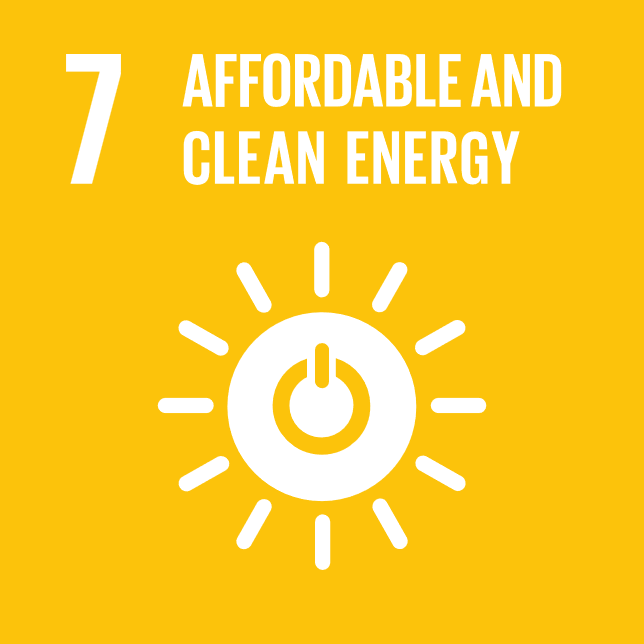 สร้างหลักประกันให้ทุกคนสามารถเข้าถึงพลังงานสมัยใหม่ที่ยั่งยืนในราคาย่อมเยา
ตัวชี้วัด (%)
7.1  งานวิจัยที่เกี่ยวข้องกับพลังงานสะอาด (27%)
7.2  มาตรการของมหาวิทยาลัยเพื่อมุ่งสู่พลังงานสะอาด (23%)
7.3  ปริมาณการใช้พลังงานของมหาวิทยาลัย (27%)
7.4  พลังงานที่เกี่ยวข้องกับชุมชน (23%)
รวม 100%
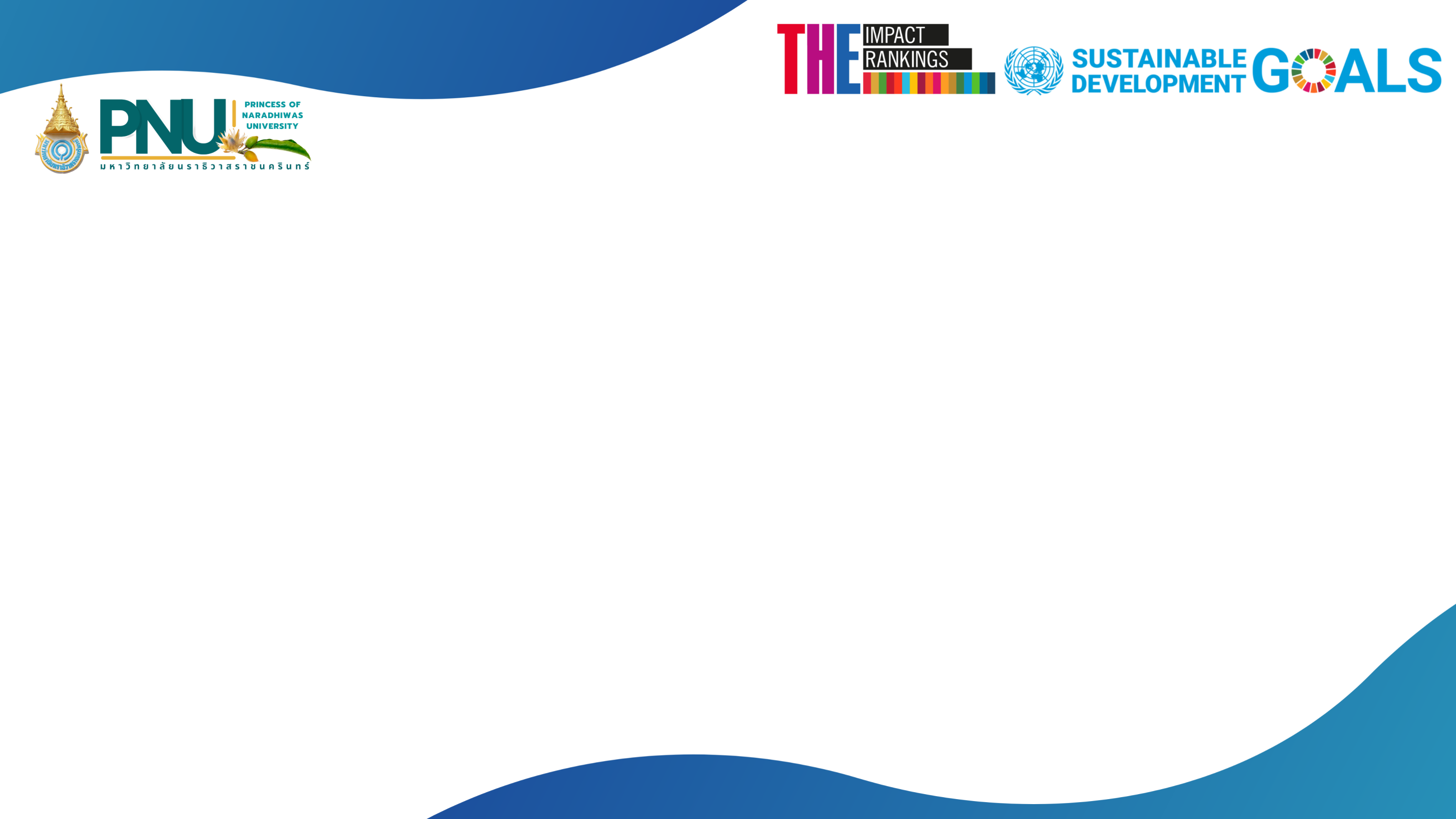 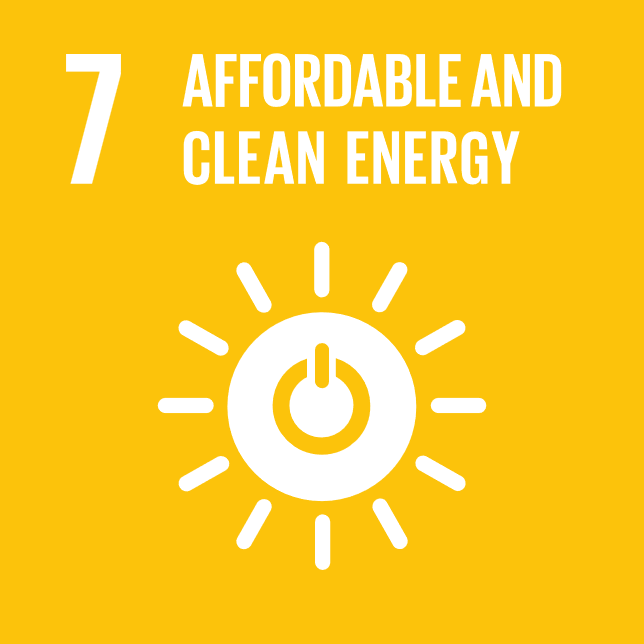 ตัวอย่างข้อมูลหลักฐานที่เกี่ยวข้อง
การจัดอันดับมหาวิทยาลัย ในปี 2022
งานวิจัยที่เกี่ยวข้องกับพลังงานสะอาด                 (คณะวิศวฯ, วิทยาลัยเทคนิคฯ, คณะเกษตรฯ)

โรงงานต้นแบบผลิตปาล์มไบโอดีเซล

นโยบายให้ใช้พลังงานเซลล์แสงอาทิตย์ในหน่วยงาน

ให้ความรู้และทดลองใช้เชื้อเพลิงปาล์มไบโอดีเซลและน้ำมันเบนซิน E85 กับเรือประมงพื้นบ้าน
อันดับที่ 56 มหาวิทยาลัยเทคโนโลยี
               พระจอมเกล้าธนบุรี
อันดับที่ 58  มหาวิทยาลัยเทคโนโลยี  
                พระจอมเกล้าพระนครเหนือ                มหาวิทยาลัยมหิดล
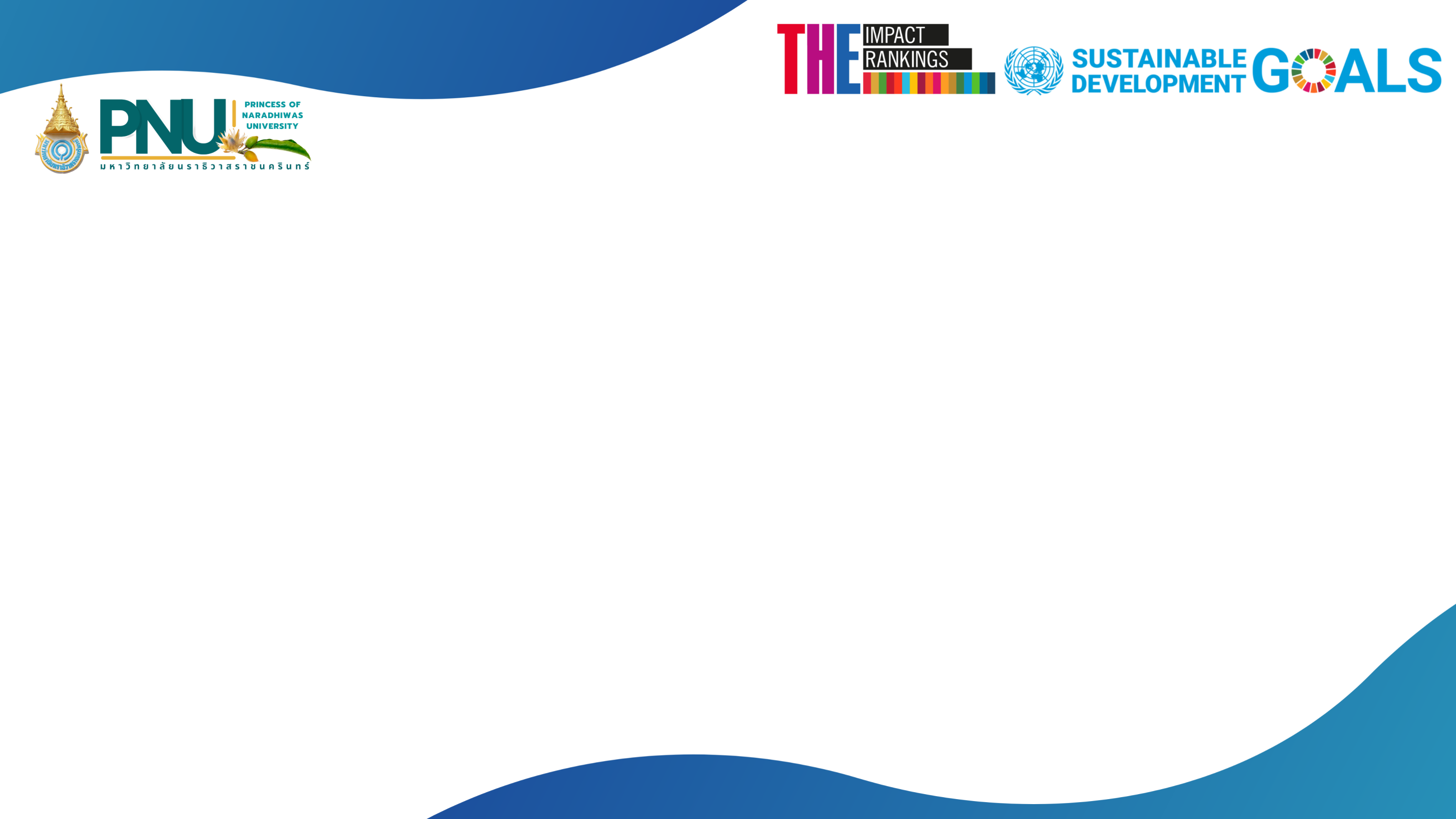 เป้าหมายที่ 8 การจ้างงานที่มีคุณค่าและการเติบโตทางเศรษฐกิจ
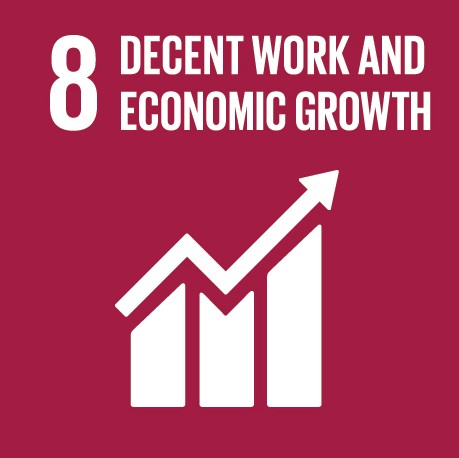 บทบาทของมหาวิทยาลัยในฐานะกลไกขับเคลื่อนการเติบโตทางเศรษฐกิจและความรับผิดชอบในฐานะนายจ้าง
ตัวชี้วัด (%)
8.1 การวิจัยเกี่ยวกับการเติบโตทางเศรษฐกิจและการจ้างงาน (27%)
8.2 แนวปฏิบัติในการจ้างงาน (19.6%)
8.3 ค่าใช้จ่ายต่อพนักงาน (15.4%)
8.4 สัดส่วนนักศึกษาที่เข้าฝึกงาน (19%)
8.5 สัดส่วนพนักงานที่มีความมั่นคง (19%)
รวม 100%
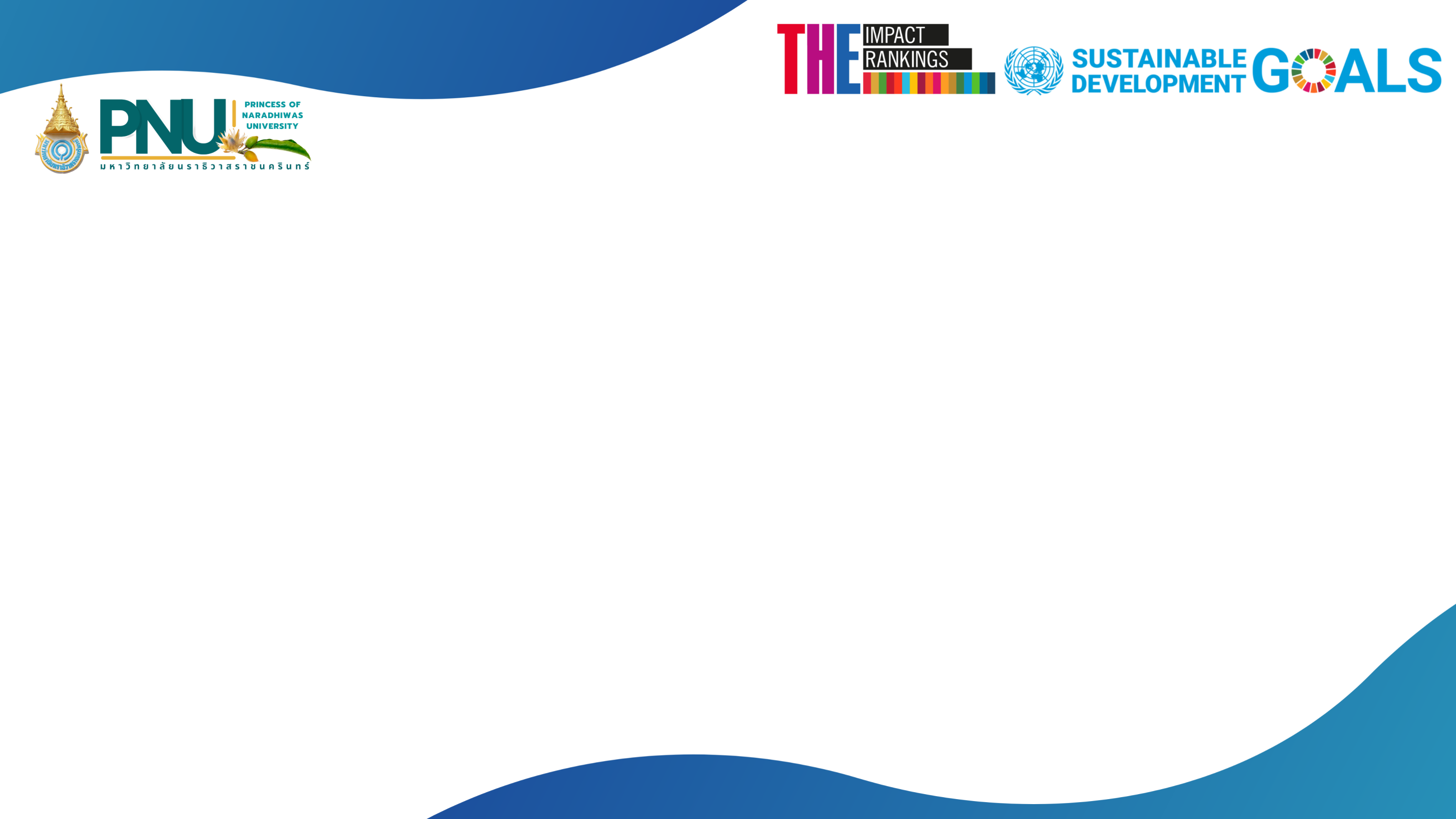 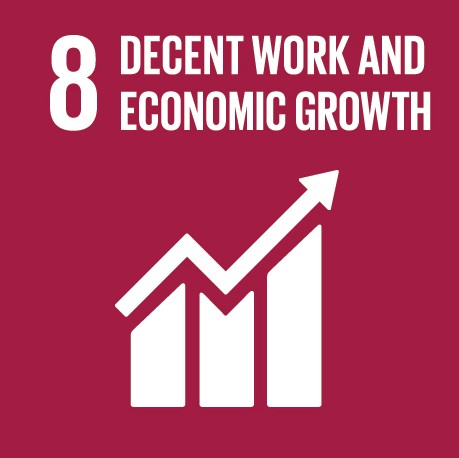 ตัวอย่างข้อมูลหลักฐานที่เกี่ยวข้อง
การจัดอันดับมหาวิทยาลัย ในปี 2022
งานวิจัยที่เกี่ยวข้องกับการจ้างงานและการเติบโตทางเศรษฐกิจ 
ส่วนงานคุณธรรมและความโปร่งใสของมหาวิทยาลัย
โครงการ อว./ U2T
โครงการบริการวิชาการอ่าวมะนาวโมเดล (คณะ วจก.)
การยกระดับการผลิต แปรรูป และตลาดปลากะพงขาวจังหวัดนราธิวาสเพื่อสร้างห่วงโซ่คุณค่าใหม่แก่ผลิตภัณฑ์ชุมชนจากเศรษฐกิจฐานรากสู่มูลค่าเชิงพิชย์ 
การพัฒนาตัวแบบเชิงธุรกิจและยกระดับมูลค่าผลิตภัณฑ์แปรรูปจากทุเรียนแบบครบวงจร เพื่อแก้ปัญหาผลกระทบจากภาวะวิกฤติของกลุ่มผู้ประกอบการฐานรากอย่างมีส่วนร่วมในจังหวัดนราธิวาส
อันดับที่ 67 จุฬาลงกรณ์มหาวิทยาลัย
อันดับที่ 73 มหาวิทยาลัยสงขลานครินทร์
อันดับที่ 101-200
               สถาบันเทคโนโลยีแห่งเอเชีย
               (AIT) 
               มหาวิทยาลัยเชียงใหม่
               มหาวิทยาลัยราชภัฏเชียงใหม่
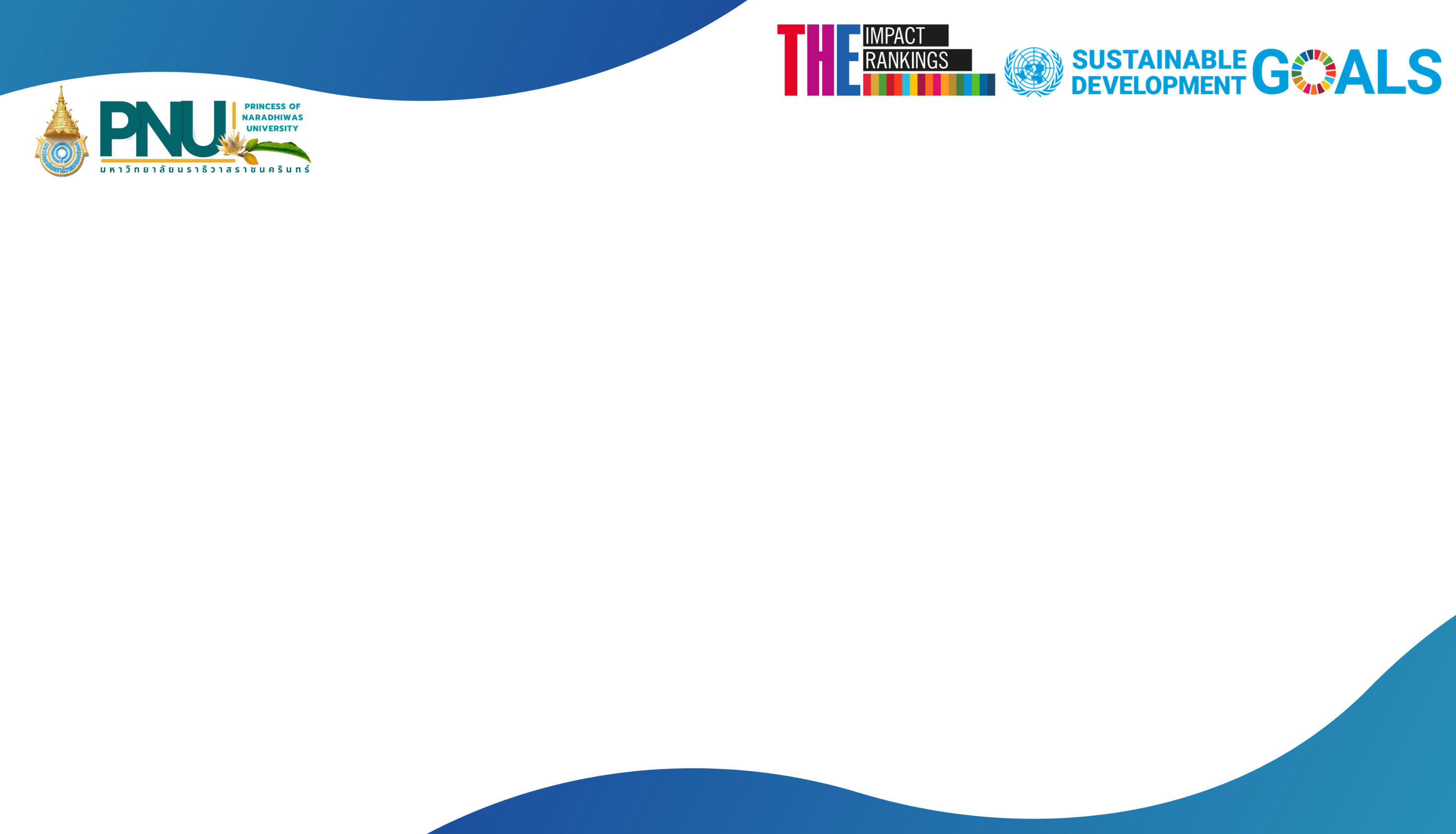 เป้าหมายที่ 9 อุตสาหกรรม นวัตกรรม และโครงสร้างพื้นฐาน
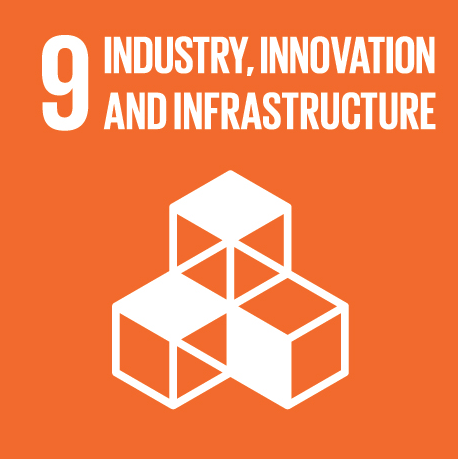 บทบาทของมหาวิทยาลัยในการส่งเสริมนวัตกรรมและตอบสนองความต้องการของภาคอุตสาหกรรม
ตัวชี้วัด (%)
9.1 งานวิจัยด้านอุตสาหกรรม นวัตกรรม และโครงสร้างพื้นฐาน (11.6%)
9.2 สิทธิบัตรอ้างอิงงานวิจัยของมหาวิทยาลัย (23%)
9.3 University spin-offs (34.6%)
9.4 รายได้จากการวิจัยภาคอุตสาหกรรม (38.4%)
รวม 100%
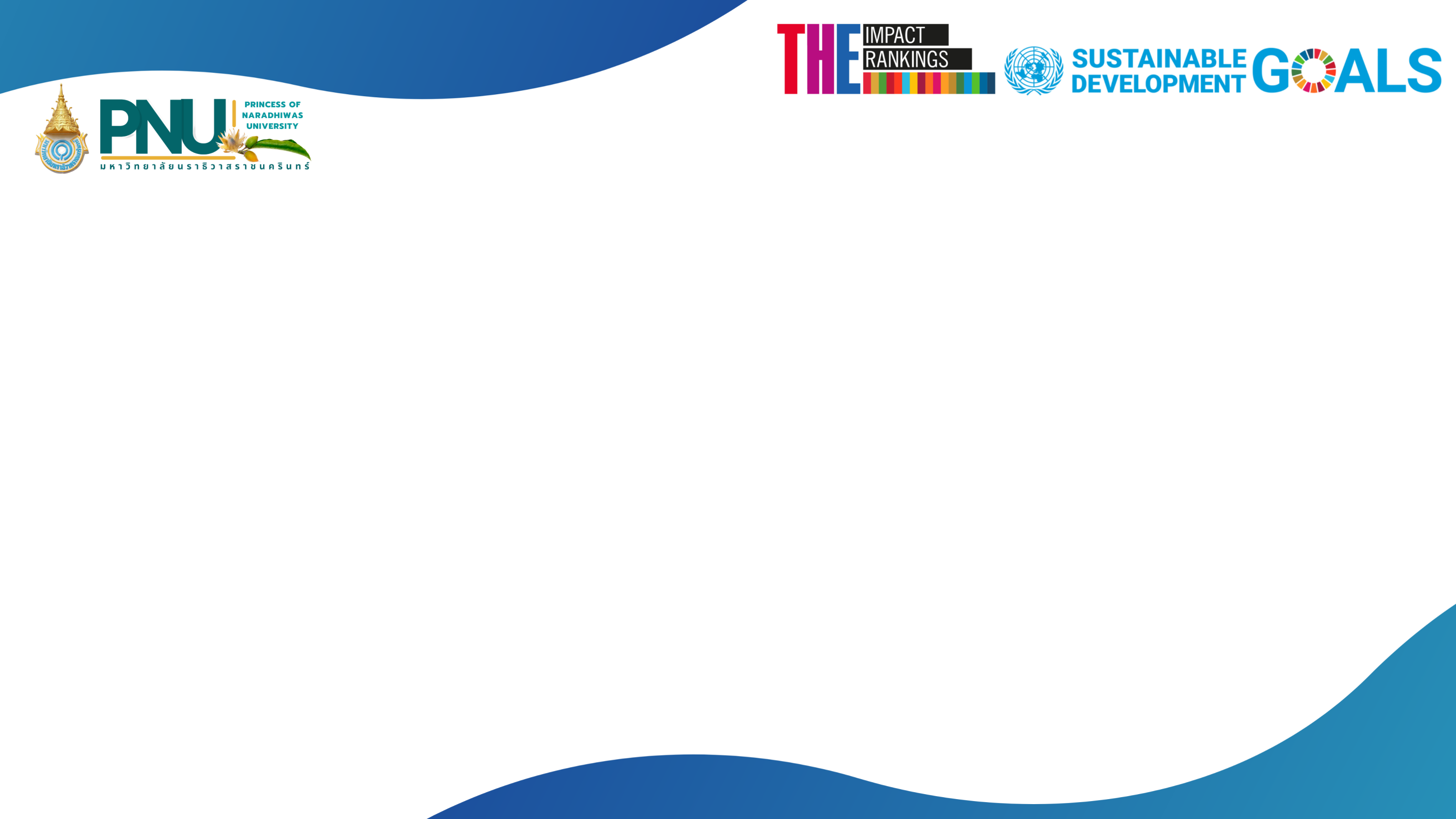 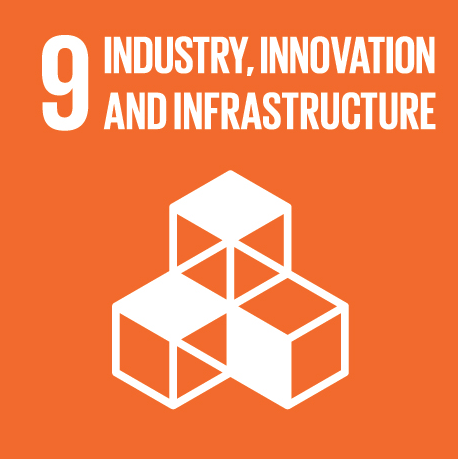 การจัดอันดับมหาวิทยาลัย ในปี 2022
ตัวอย่างข้อมูลหลักฐานที่เกี่ยวข้อง
 งานวิจัยที่เกี่ยวข้องกับด้านอุตสาหกรรม นวัตกรรม และโครงสร้างพื้นฐาน
 จำนวนสิทธิบัตรอ้างอิงงานวิจัยของมหาวิทยาลัย 
จำนวน spin-offs ของมหาวิทยาลัย 
รายได้จากการวิจัยภาคอุตสาหกรรม
อันดับที่ 26 จุฬาลงกรณ์มหาวิทยาลัย
อันดับที่ 101-200
                มหาวิทยาลัยเชียงใหม่
                มหาวิทยาลัยมหิดล
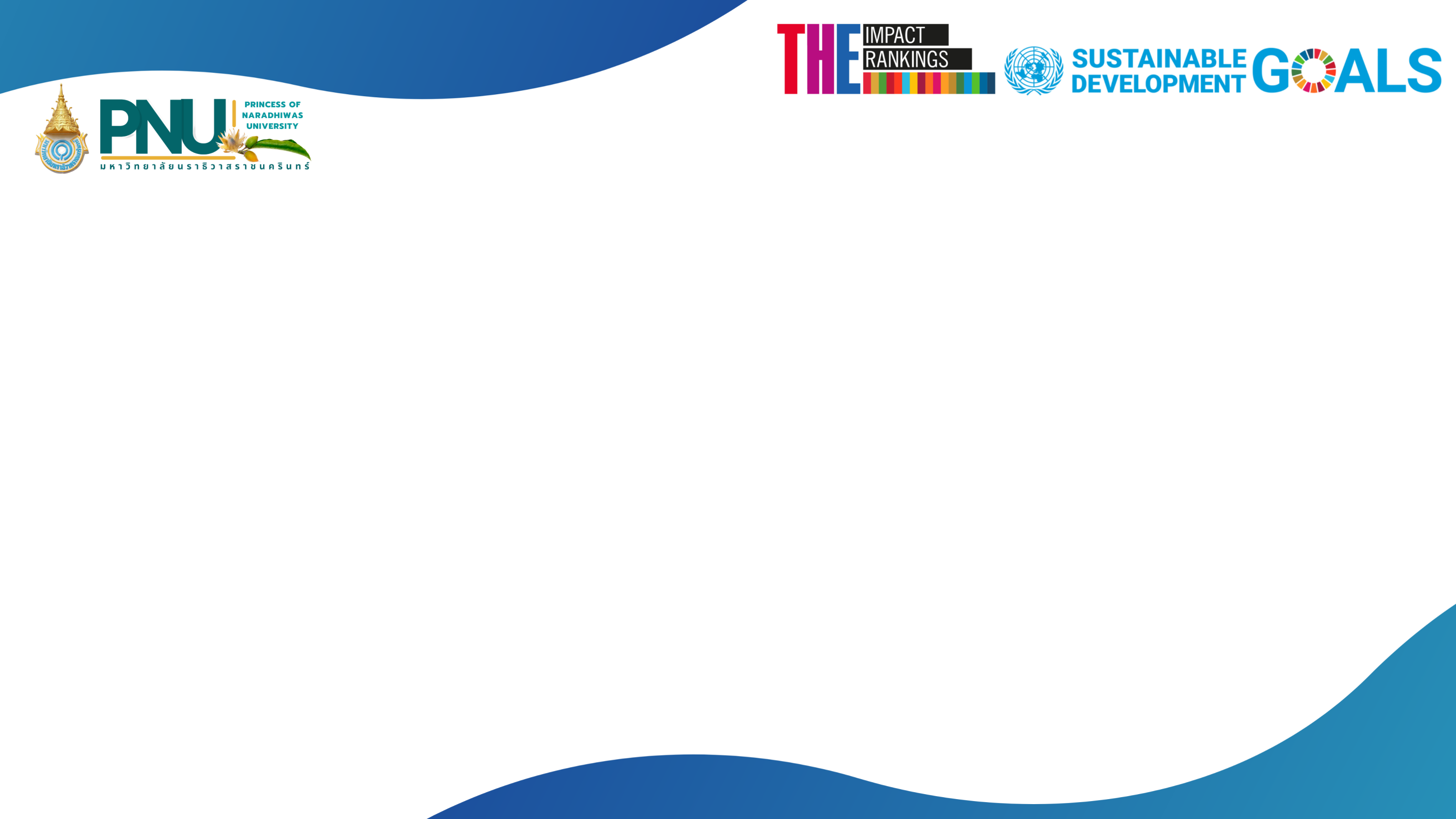 เป้าหมายที่ 10 ลดความเหลื่อมล้ำ/ความไม่เสมอภาค
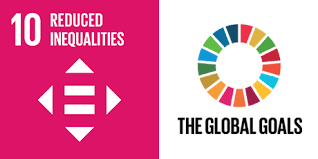 เป้าหมายลดความเหลื่อมล้ำมุ่งเน้นประเมินงานวิจัยที่เกี่ยวข้องกับการลดความเหลื่อมล้ำในสังคมและนโยบายเกี่ยวกับการเลือกปฏิบัติและความมุ่งมั่นการสรรหาบุคลากรและนักศึกษาจากกลุ่มที่ด้อยโอกาส
SDG icon
ตัวชี้วัด (%)
1.1  งานวิจัยที่เกี่ยวข้องกับการลดความเหลื่อมล้ำ	                       (27%)
1.2  สัดส่วนของนักศึกษาที่เป็นเป็นบุคคลแรก                               (15.5%)
      ในครอบครัวที่เข้าเรียนในมหาวิทยาลัย
1.3  สัดส่วนนักศึกษาต่างชาติในทุกระดับที่มาจากประเทศกำลังพัฒนา  (15.5%)
1.4  สัดส่วนของนักศึกษาและบุคลากรที่ทุพพลภาพ		             (11.5%)
1.5  มาตรการการต่อต้านการเลือกปฏิบัติ      			   (19%)
รวม 100%
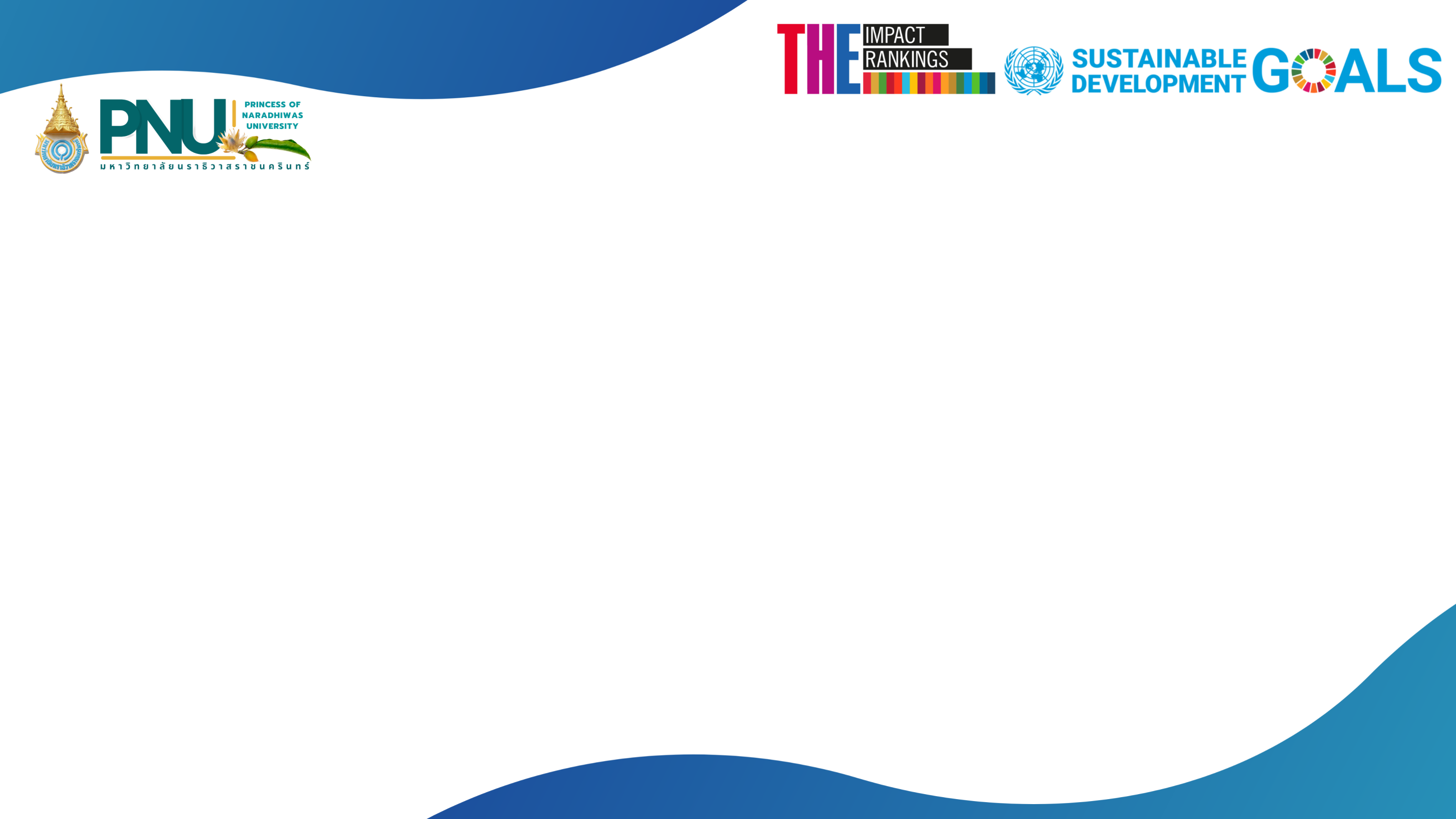 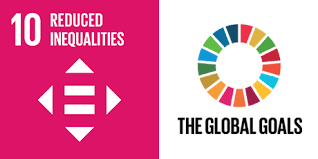 การจัดอันดับมหาวิทยาลัย ในปี 2022
ตัวอย่างข้อมูลหลักฐานที่เกี่ยวข้อง
ศูนย์สมานใจปฐมวัยสาธิต แก้ปัญหาความรุนแรงในเด็ก l ช่อง5HD l 10/01/2563 
Inclusive Education Program
ขอเชิญเป็นวิทยากรโครงการดูแลสุขภาพจิตทางใจ
การอำนวยความสะดวกในการจอดรถและลิฟต์จากลานจอดรถ
     (ตย.หลักฐานจาก ม.มหิดล)
อันดับที่ 68 สถาบันเทคโนโลยีแห่งเอเชีย     
               (AIT)           อันดับที่ 201-300 
	      มหาวิทยาลัยเชียงใหม่
	      มหาวิทยาลัยมหิดล
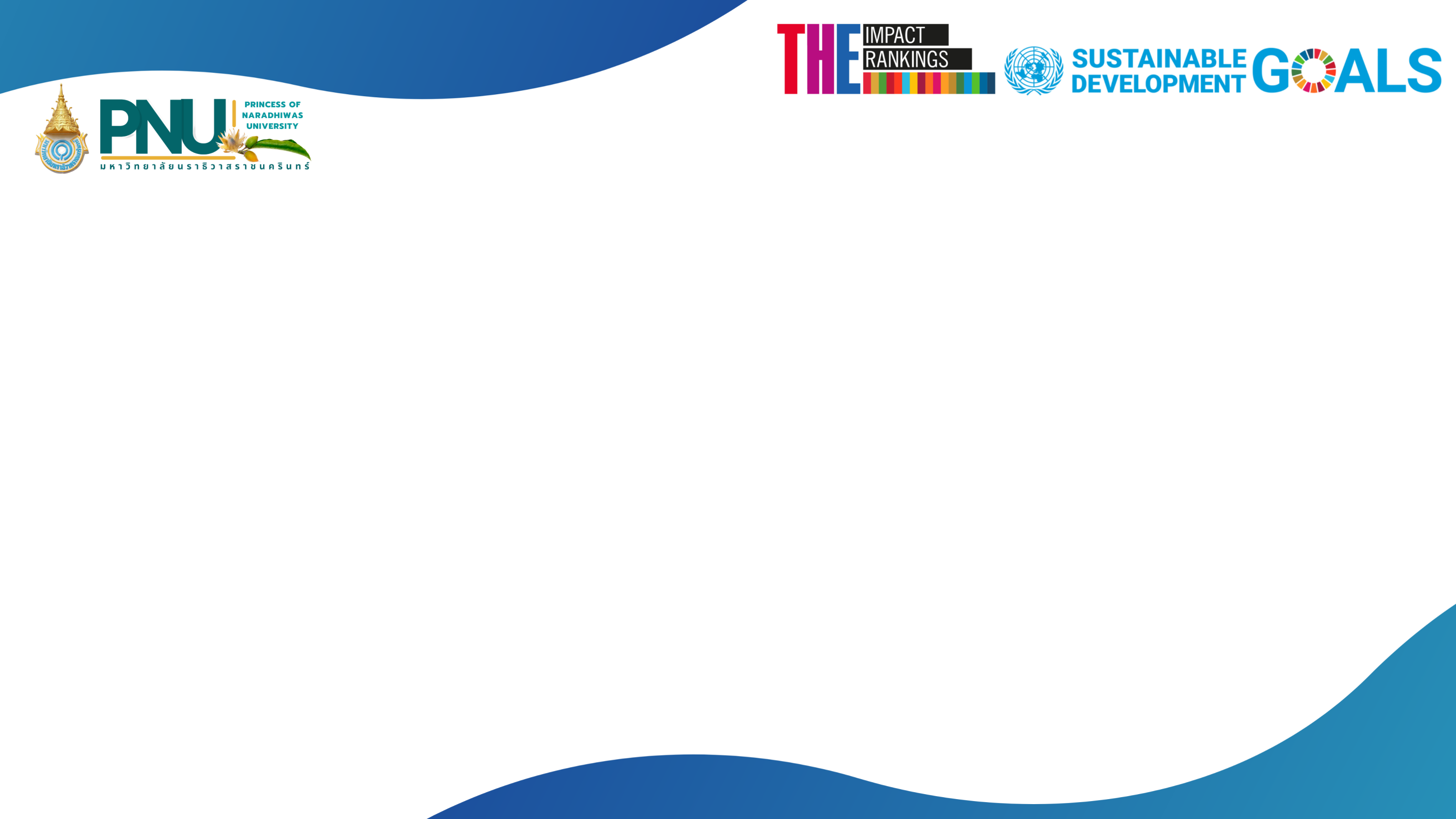 เป้าหมายที่ 11 เมืองและถิ่นฐานมนุษย์อย่างยั่งยืน
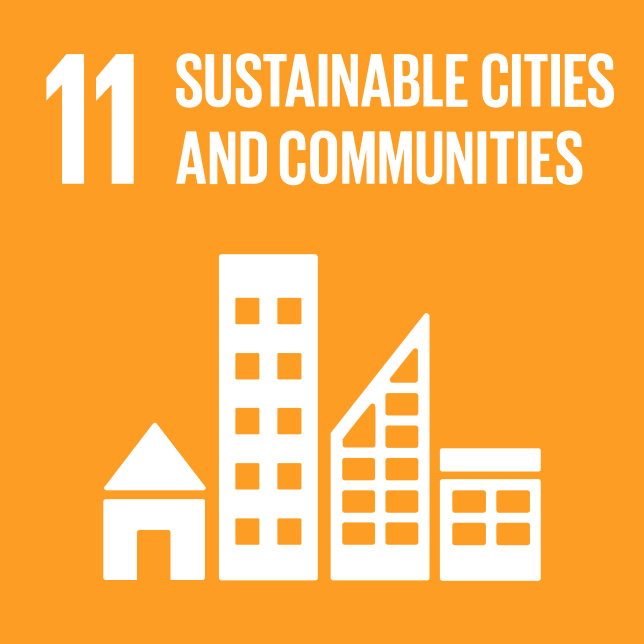 ทำให้เมืองและการตั้งถิ่นฐานของมนุษย์มีความปลอดภัย ทั่วถึง พร้อมรับการเปลี่ยนแปลงและยั่งยืน
ตัวชี้วัด (%)
11.1 งานวิจัยเกี่ยวกับเมืองและชุมชนยั่งยืน (27%)
11.2 สนับสนุนศิลปะและมรดก (22.6%)
11.3 ค่าใช้จ่ายเกี่ยวกับศิลปะและมรดก (15.3%)
11.4 แนวทางปฏิบัติที่ยั่งยืน (35.1%)
รวม 100%
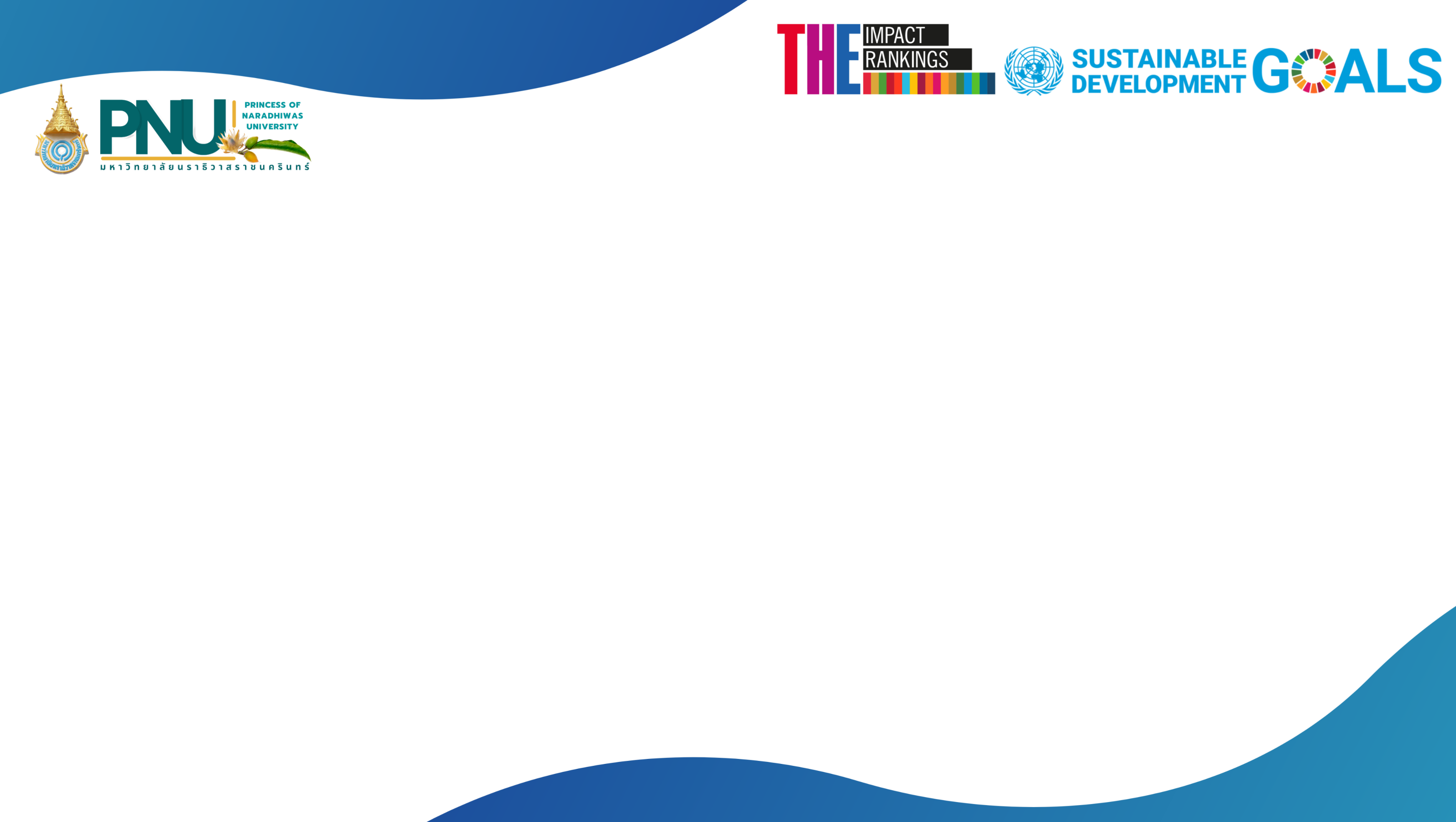 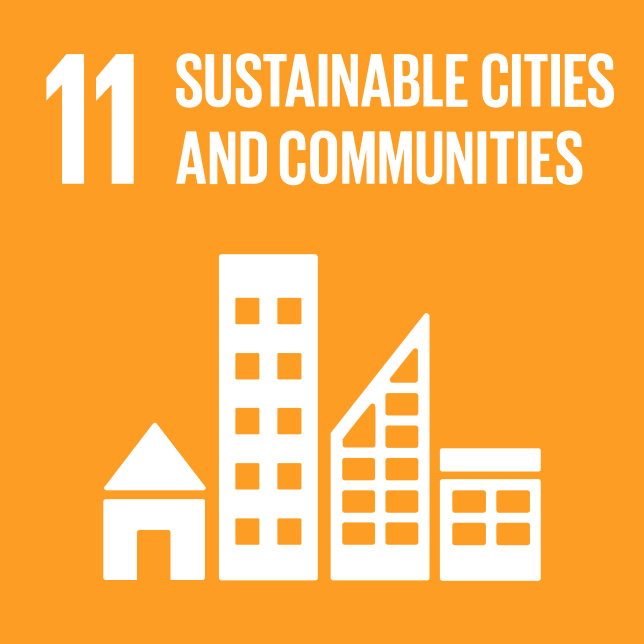 ตัวอย่างข้อมูลหลักฐานที่เกี่ยวข้อง
การจัดอันดับมหาวิทยาลัย ในปี 2022
มีงานวิจัยเกี่ยวกับเมืองและชุมชนยั่งยืน 
ห้องสมุดสาธารณะ กิจกรรมวันสถาปนา
ค่าใช้จ่ายในการการอนุรักษ์และบำรุงรักษามัสยิดเก่าแก่ 300 ปี
ส่งเสริมการทำงานทางไกลให้กับพนักงานในช่วงสถานการณ์โควิด
สวัสดิการที่พักอาศัย อาจารย์ นักศึกษา, ทางเดินเท้า 
ปรับปรุงพื้นที่โดยใช้โครงสร้างพื้นฐานด้านสาธารณูปโภค
อันดับที่ 66   จุฬาลงกรณ์มหาวิทยาลัย 
อันดับที่ 101-200  มหาวิทยาลัยเชียงใหม่
อันดับที่ 101-200 หาวิทยาลัยเกษตรศาสตร์
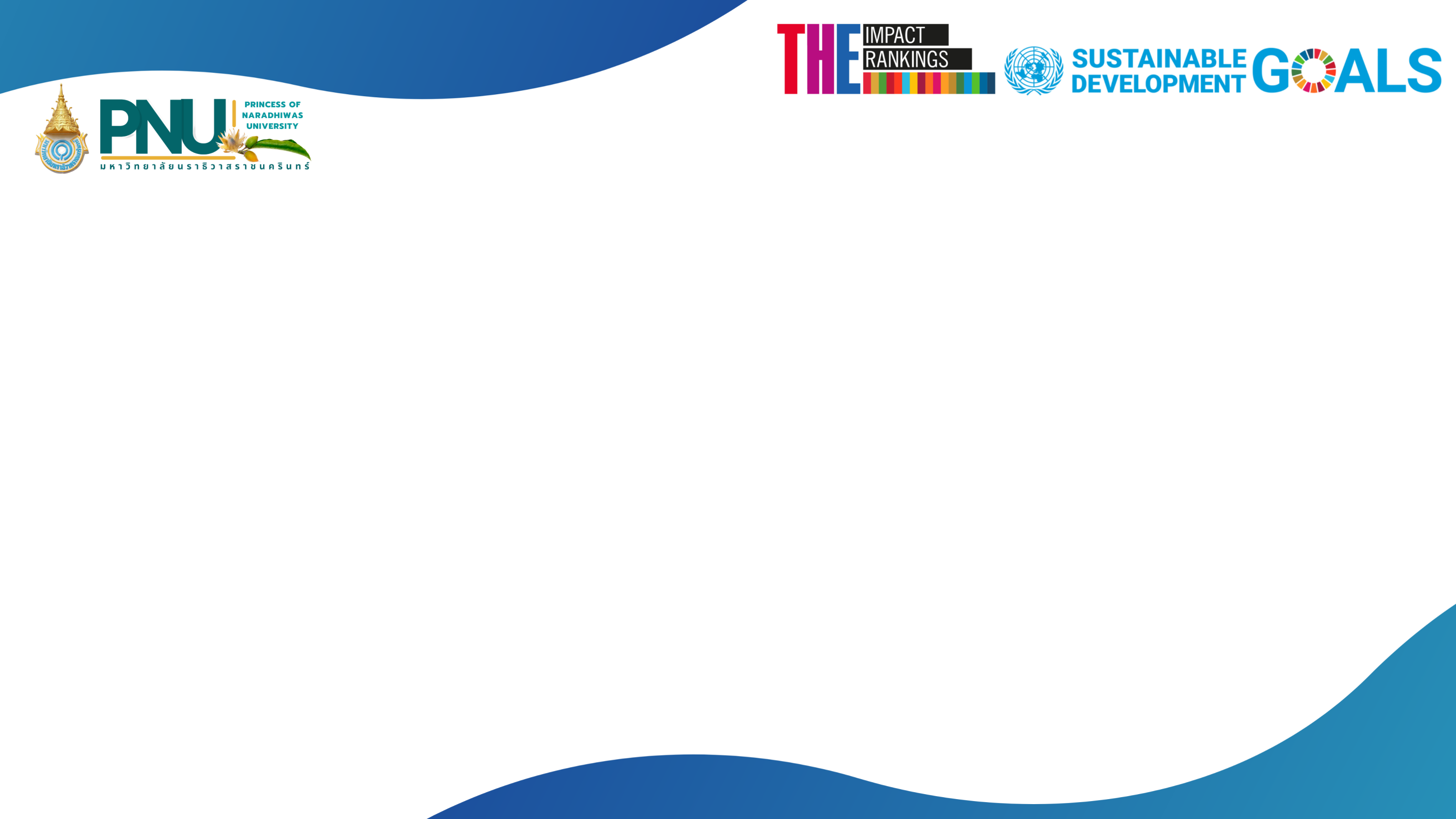 เป้าหมายที่ 12 การผลิตและการบริโภคที่ยั่งยืน
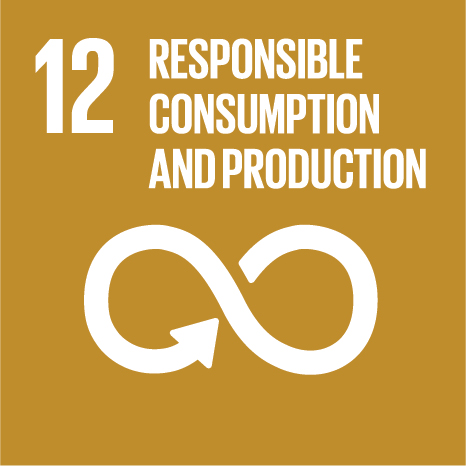 เป็นการสร้างหลักประกันให้มีรูปแบบการผลิตและการบริโภคที่ยั่งยืน
ตัวชี้วัด (%)
12.1  งานวิจัยที่เกี่ยวข้องกับการผลิตและการบริโภค (27%)
12.2  มีมาตรการในการจัดการด้านการผลิตและการบริโภค (26.7%)
12.3  สัดส่วนการรีไซเคิลขยะจากข้อมูลของขยะทั้งหมด (27%)
12.4  การเผยแพร่ข้อมูลความยั่งยืน (19.3%)
รวม 100%
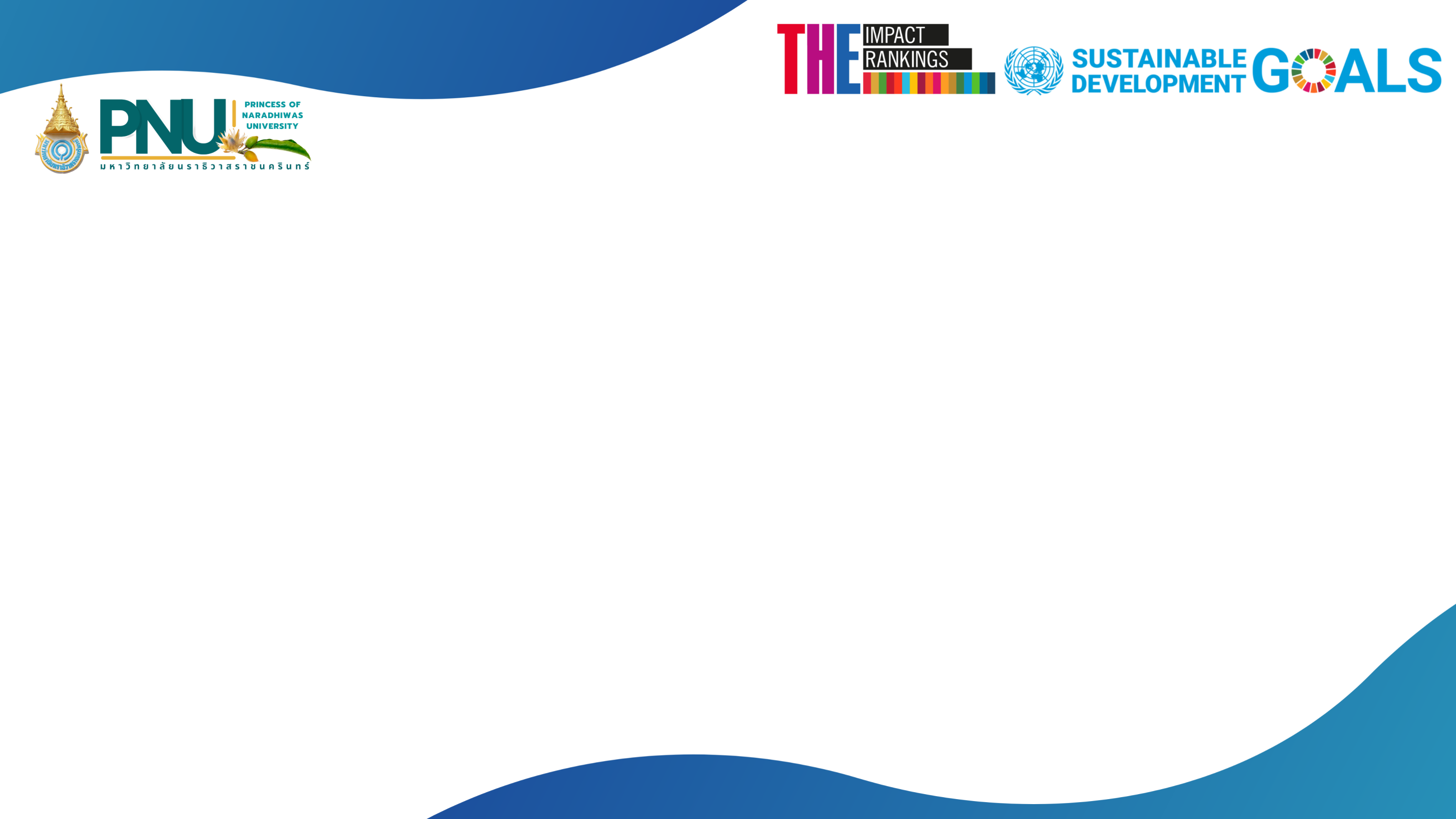 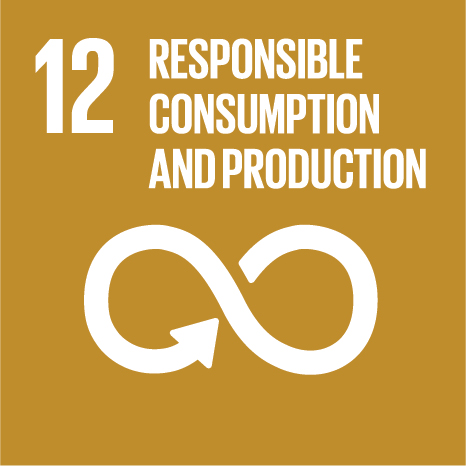 ตัวอย่างข้อมูลหลักฐานที่เกี่ยวข้อง
การจัดอันดับมหาวิทยาลัย ในปี 2022
โครงการถังหมักรักษ์โลก เปลี่ยนขยะให้เป็นประโยชน์

โครงการแยกขยะและทำน้ำหมักจากของเสีย

โครงการขับเคลื่อนเศรษฐกิจและสังคมฐานรากหลังโควิดด้วยเศรษฐกิจ BCG (U2T for BCG) 
การศึกษา และวิเคราะห์ข้อมูล การคัดแยกองค์ประกอบขยะมูลฝอย
อันดับที่ 57  มหาวิทยาลัยเทคโนโลยี
                พระจอมเกล้าธนบุรี อันดับที่ 71   มหาวิทยาลัยเชียงใหม่
อันดับที่ 80   จุฬาลงกรณ์มหาวิทยาลัย
อันดับที่ 80   มหาวิทยาลัยเทคโนโลยี    
                 สุรนารี
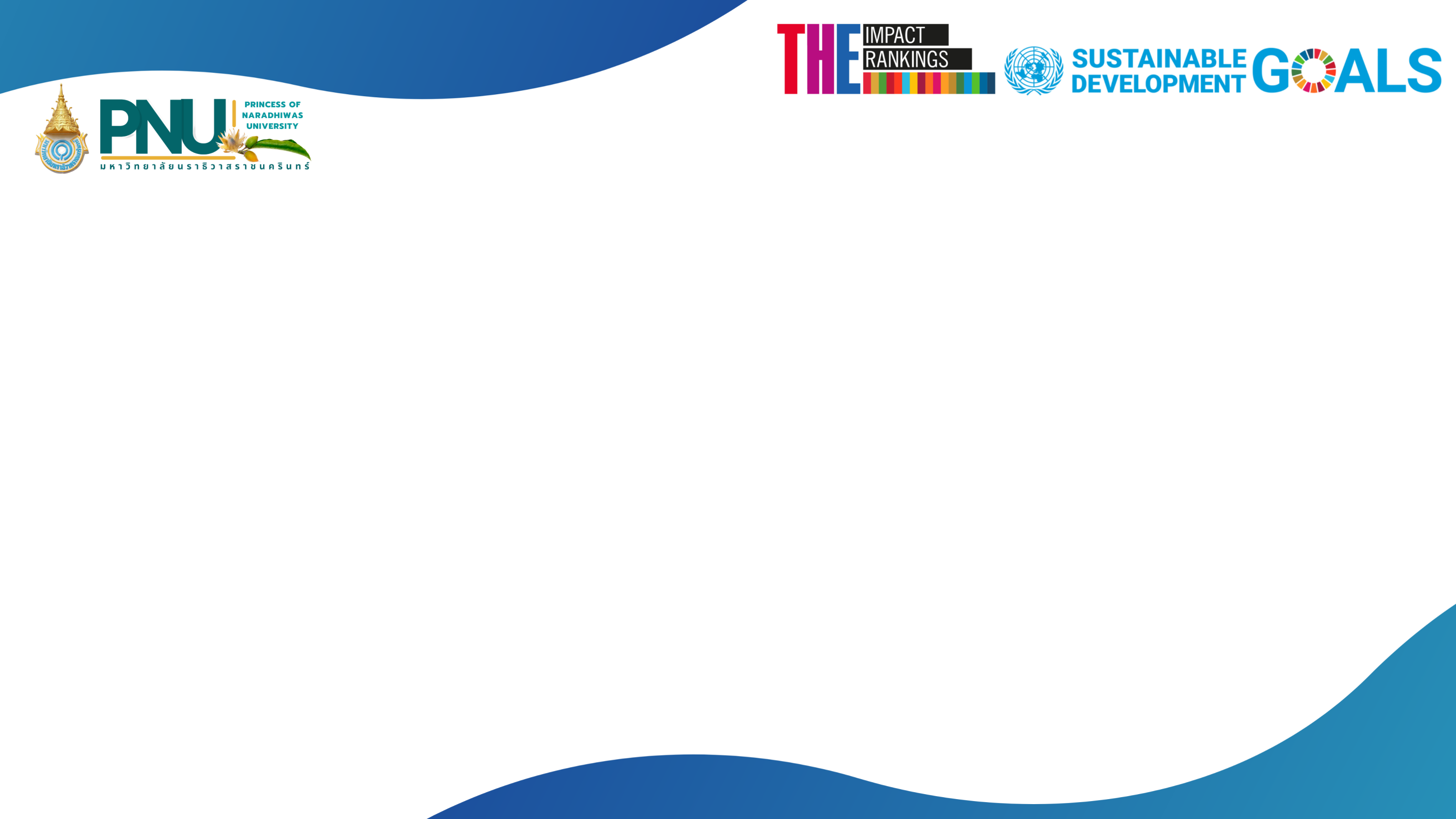 เป้าหมายที่ 13 การเปลี่ยนแปลงภูมิอากาศ
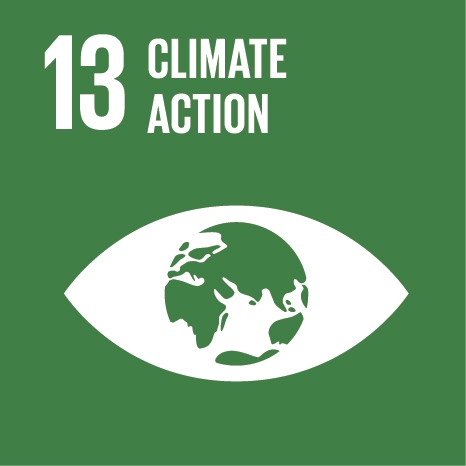 เป็นการดำเนินมาตรการเร่งด่วนเพื่อรับมือกับการเปลี่ยนแปลงสภาพภูมิอากาศและผลกระทบ
ตัวชี้วัด (%)
13.1  งานวิจัยที่เกี่ยวข้องกับการเปลี่ยนแปลงสภาพภูมิอากาศและ
        ผลกระทบ (27%)
13.2  การใช้พลังงานคาร์บอนต่ำ (27%)
13.3  มาตรการการศึกษาเกี่ยวกับสิ่งแวดล้อม (23%)
13.4  ความมุ่งมั่นสู่มหาวิทยาลัยที่เป็นกลางทางคาร์บอน (23%)
รวม 100%
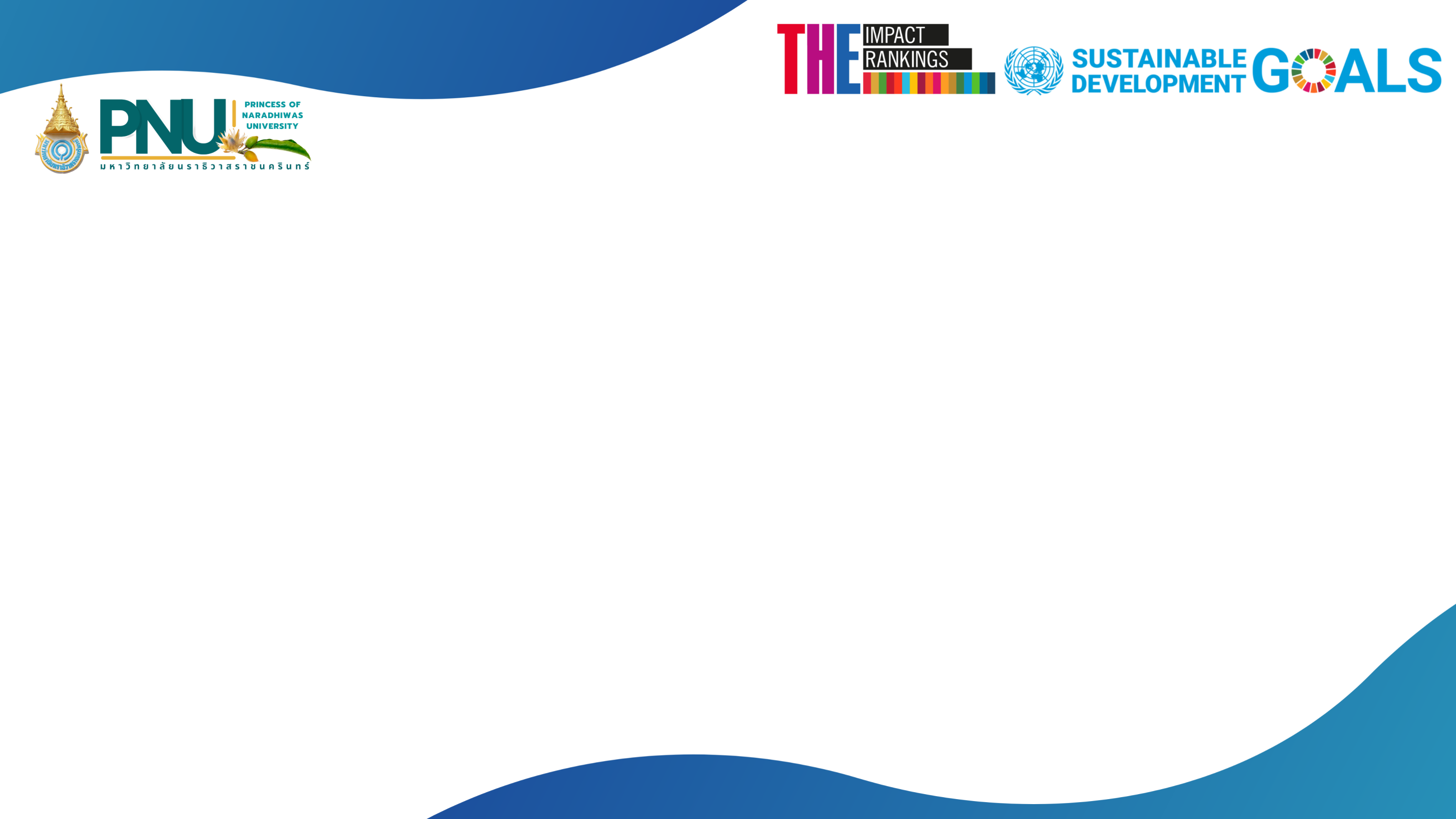 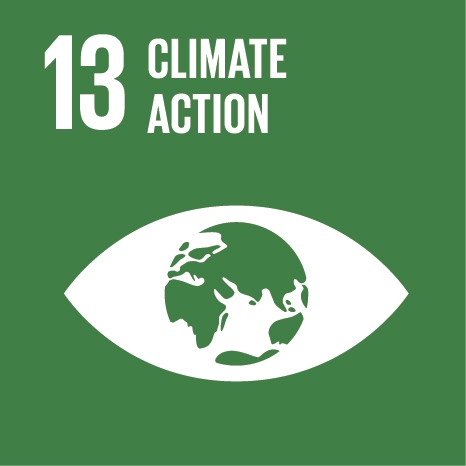 ตัวอย่างข้อมูลหลักฐานที่เกี่ยวข้อง
การจัดอันดับมหาวิทยาลัย ในปี 2022
การสัมมนาฝ่าวิกฤตฝุ่น Pm2.5

โครงการการใช้รถยนต์น้ำมันไบโอดีเซล

โครงการผลิตพลังงานทางเลือก

นโยบายการลดการเผาขยะ
อันดับที่ 50   มหาวิทยาลัยเชียงใหม่ อันดับที่ 101+  มหาวิทยาลัยมหิดล
อันดับที่ 101+  มหาวิทยาลัยเกษตรศาสตร์
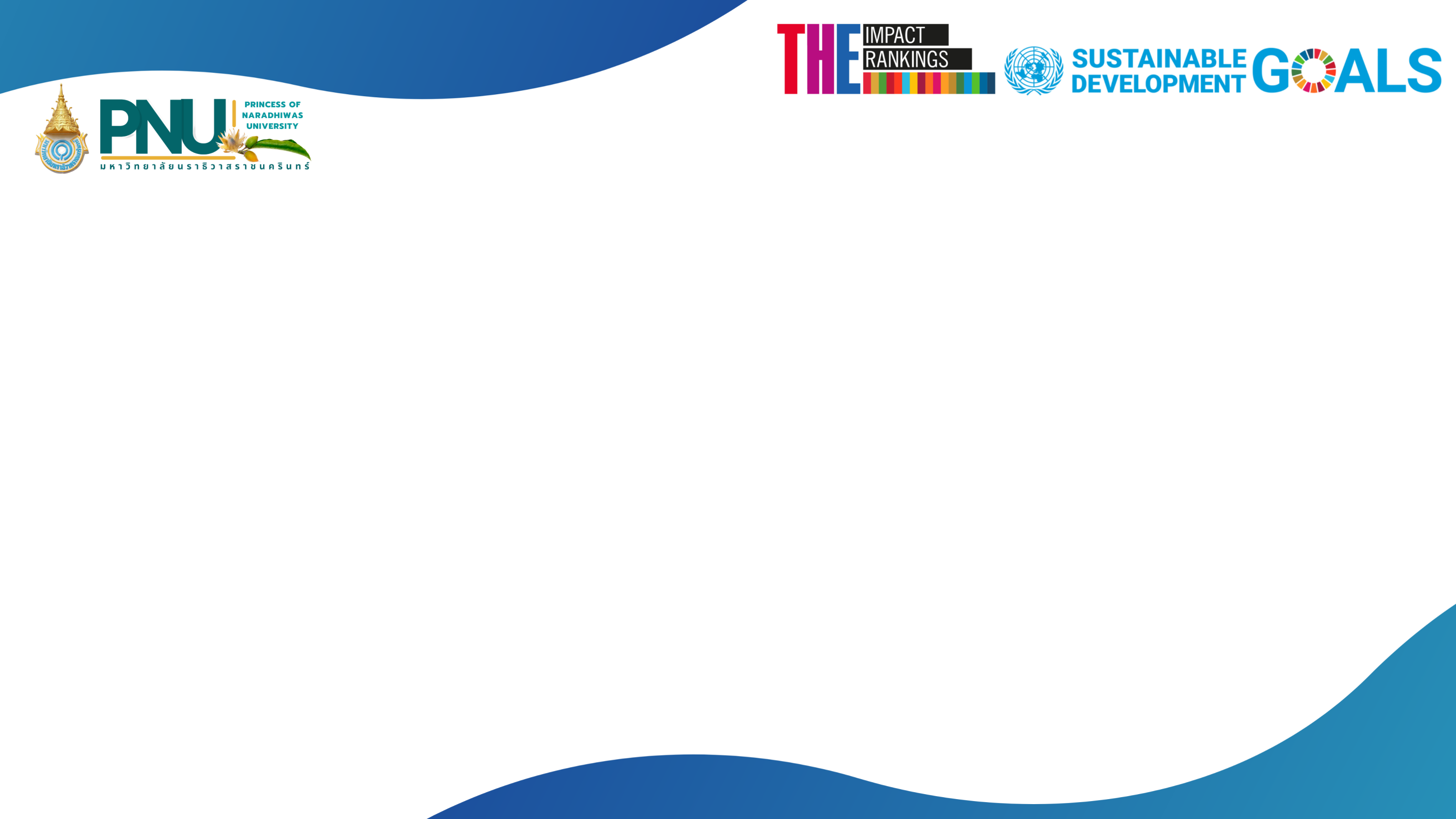 เป้าหมายที่ 14 การอนุรักษ์และใช้ประโยชน์จากมหาสมุทร
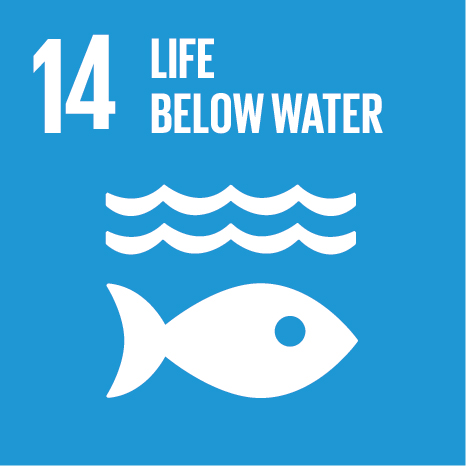 เป็นการอนุรักษ์และใช้ประโยชน์จากมหาสมุทรและทรัพยากรทางทะเลเพื่อการพัฒนาอย่างยั่งยืน
ตัวชี้วัด (%)
14.1  งานวิจัยที่เกี่ยวข้องกับมหาสมุทรและทรัพยากรทางทะเล  (27%)
14.2  การเรียนการสอนเกี่ยวกับระบบนิเวศทางทะเล (15.3%)
14.3  มีกิจกรรมการสนับสนุนระบบนิเวศทางทะเล (19.4%)
14.4  มีแนวทางและการจัดการเพื่อกำจัดของเสียสู่ทะเล (19.3%)
14.5  การดำเนินการสู่ท้องถิ่นด้านการรักษาระบบนิเวศทางน้ำ (19%)
รวม 100%
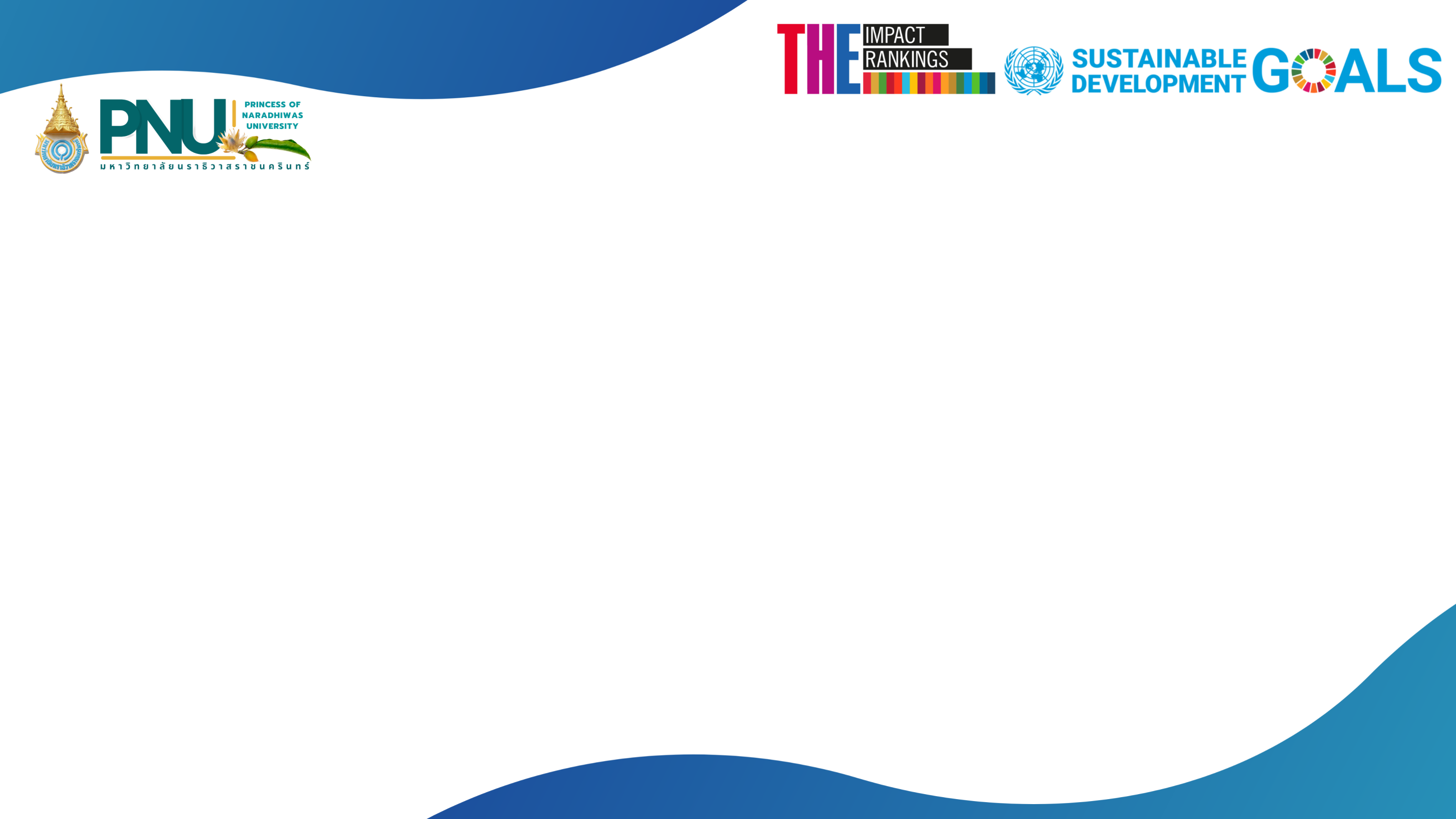 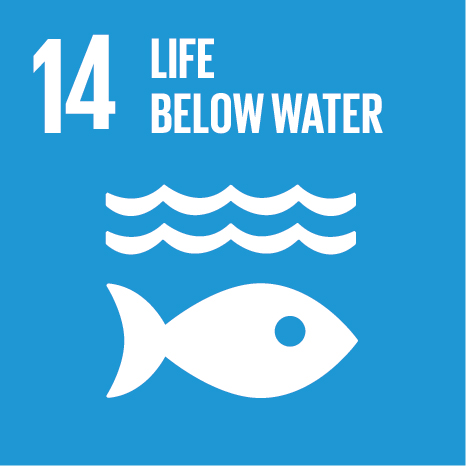 การจัดอันดับมหาวิทยาลัย ในปี 2022
ตัวอย่างข้อมูลหลักฐานที่เกี่ยวข้อง
โครงการศึกษาคุณภาพน้ำ

โครงการผลิตชุดตรวจโรคสัตว์น้ำ

การผลิตชุดตรวจการปนเปื้อนของน้ำมันในทะเล

โครงการอนุรักษ์และพัฒนาชายฝั่งทะเล
อันดับที่ 26 จุฬาลงกรณ์มหาวิทยาลัยอันดับที่ 42  มหาวิทยาลัยเกษตรศาสตร์
อันดับที่ 52  มหาวิทยาลัยมหาสารคาม
อันดับที่ 66  มหาวิทยาลัยมหิดล
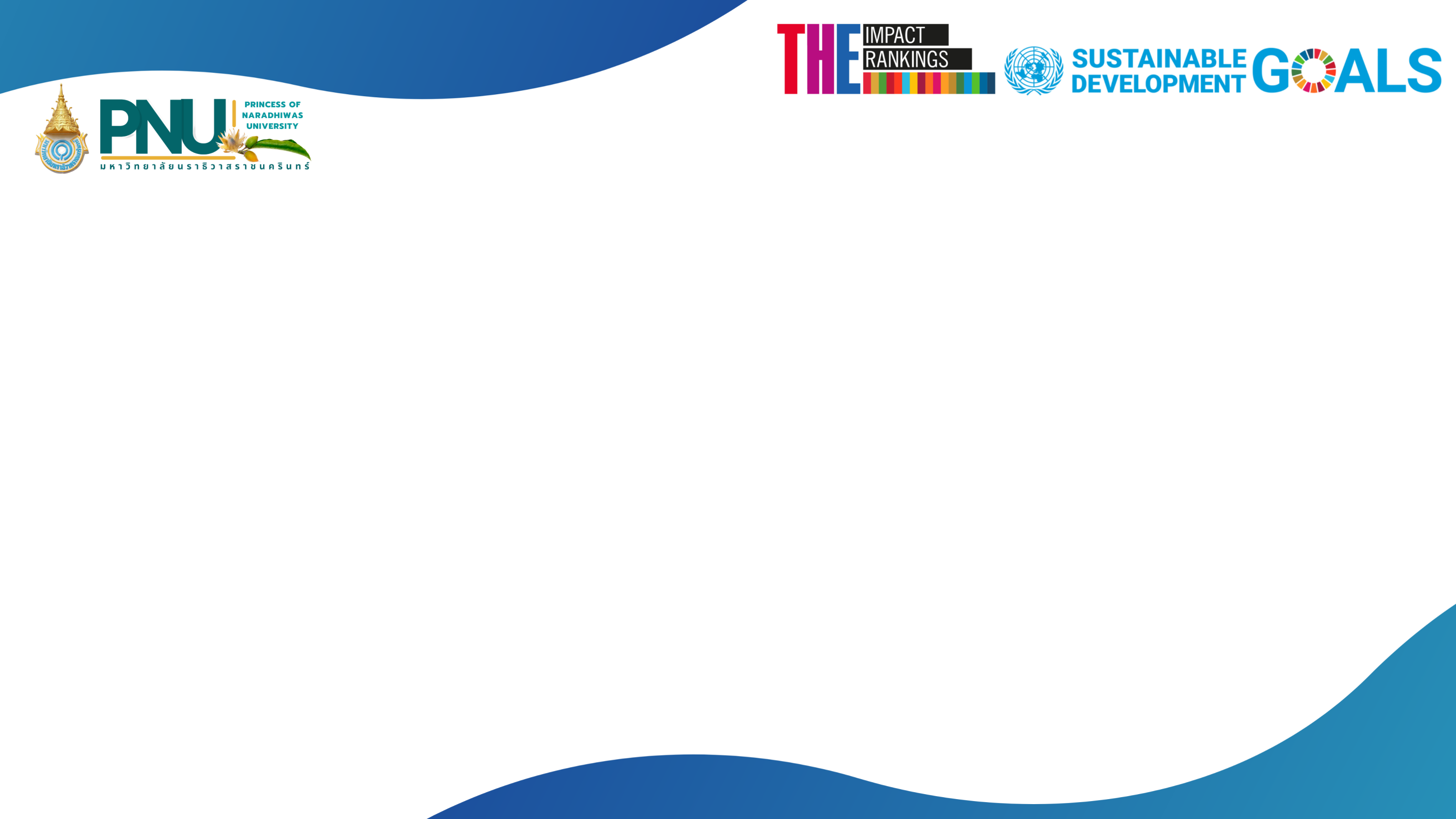 เป้าหมายที่ 15 การใช้ระบบนิเวศบนบก
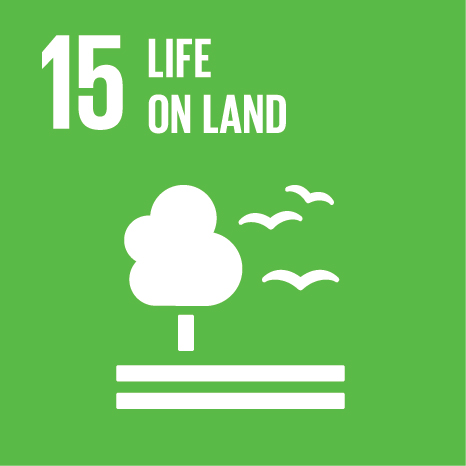 เป็นการปกป้อง ฟื้นฟู และส่งเสริมการใช้ประโยชน์จากระบบนิเวศทางบกอย่างยั่งยืน
ตัวชี้วัด (%)
15.1  งานวิจัยที่เกี่ยวข้องกับระบบนิเวศบนบก (27%)
15.2  การเรียนการสอนเกี่ยวกับระบบนิเวศบนบก (23%)
15.3  มีกิจกรรมการสนับสนุนระบบนิเวศบนบก (27%)
15.4  มีแนวทางและการจัดการเพื่อกำจัดของเสียสู่ระบบนิเวศ (23%)
รวม 100%
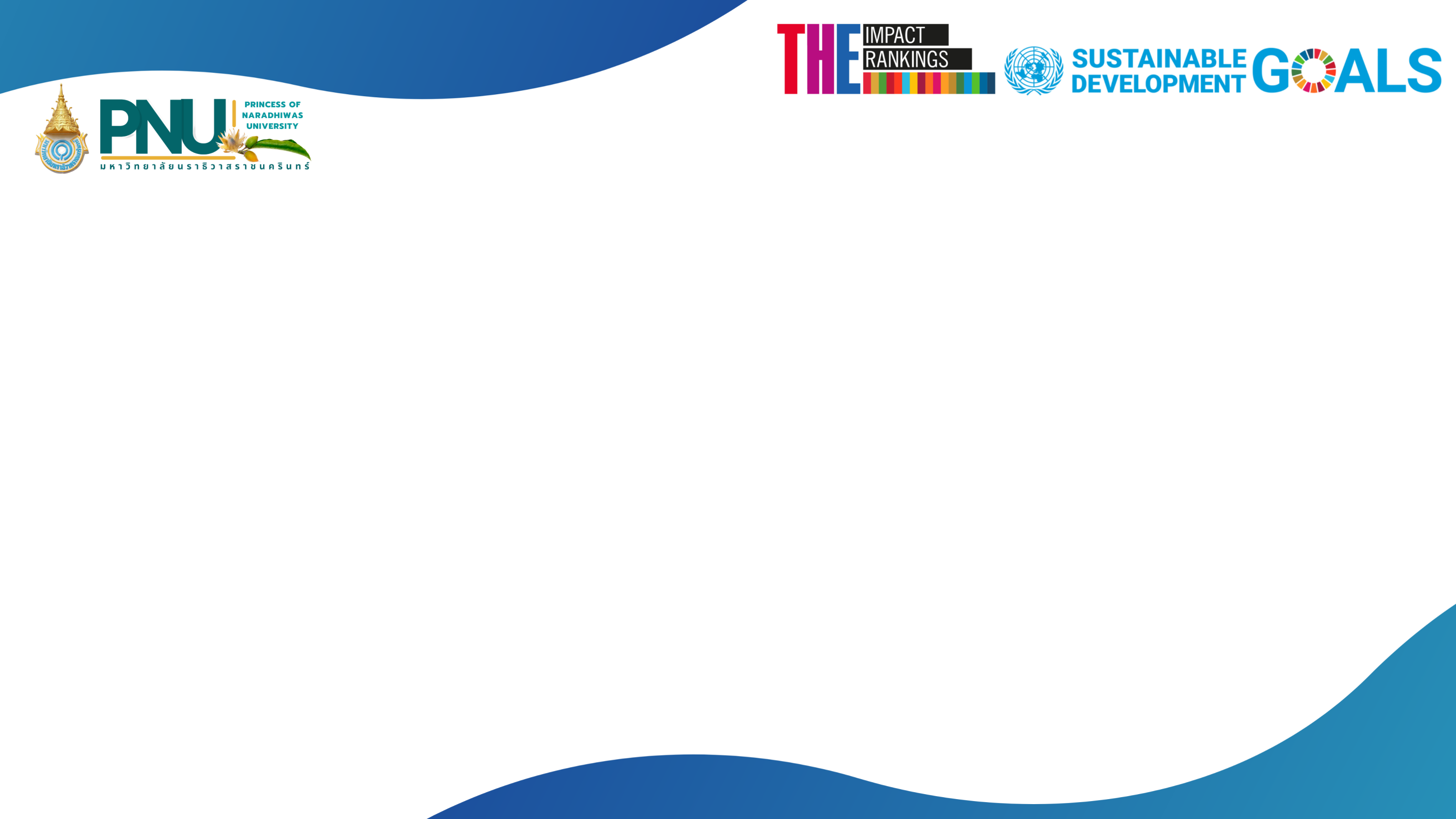 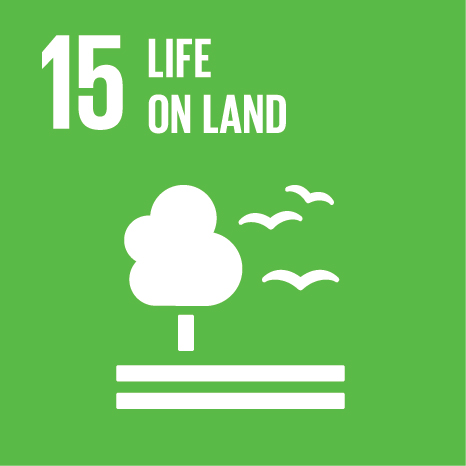 การจัดอันดับมหาวิทยาลัย ในปี 2022
ตัวอย่างข้อมูลหลักฐานที่เกี่ยวข้อง
โครงการสร้างจิตสำนึกการอนุรักษ์ป่าและป่าชุมชน

การฝึกอบรมมัคคุเทศก์เพื่อการท่องเที่ยวอย่างยั่งยืน

การศึกษาดูงานและปฏิบัติภาคสนามในการอนุรักษ์ระบบนิเวศบนบก

การจัดตั้งสวนสมุนไพรเพื่อการอนุรักษ์
อันดับที่ 16 จุฬาลงกรณ์มหาวิทยาลัยอันดับที่ 63  มหาวิทยาลัยเกษตรศาสตร์
อันดับที่ 78  มหาวิทยาลัยเชียงใหม่
อันดับที่ 80  มหาวิทยาลัยมหิดล
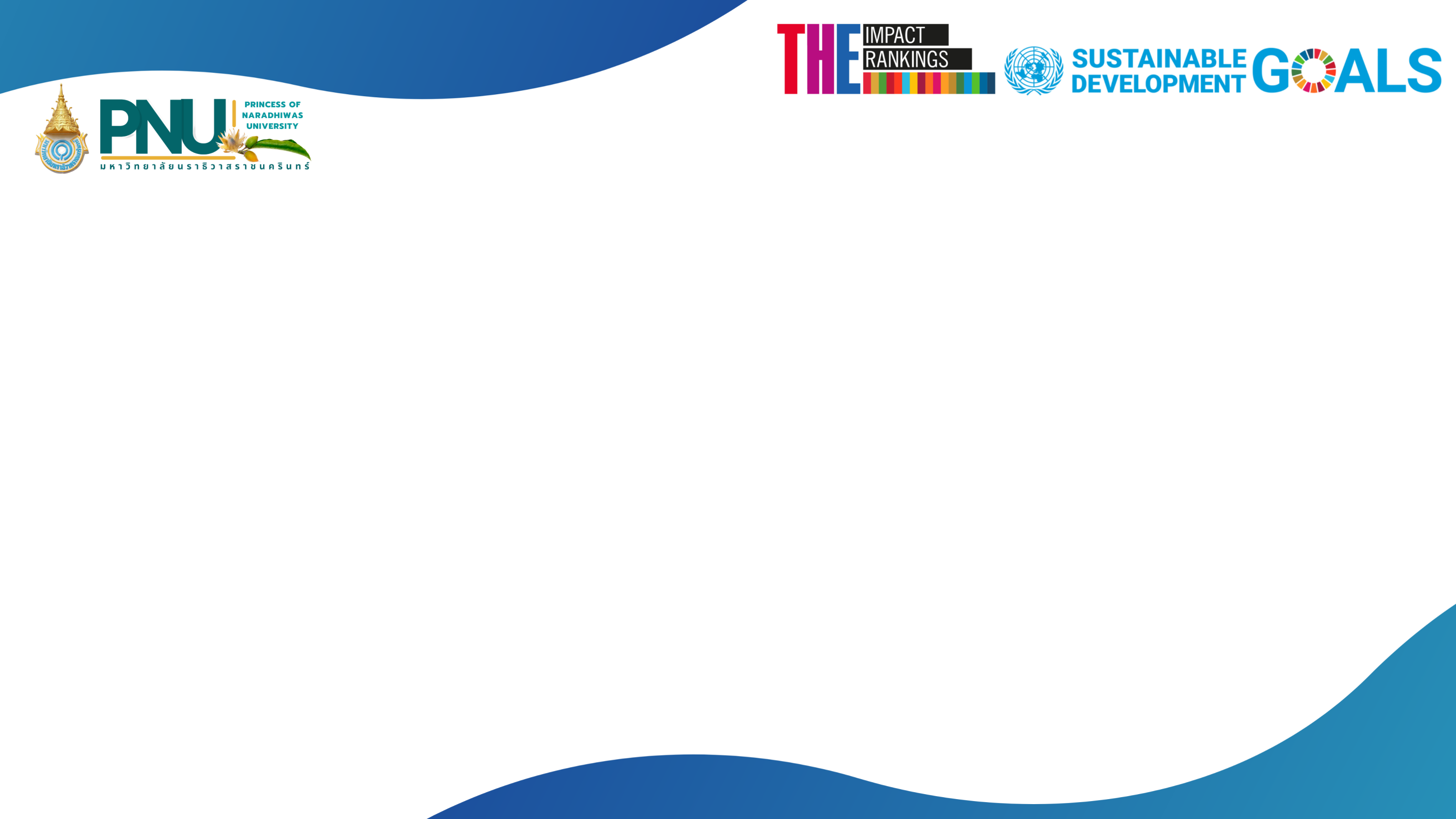 เป้าหมายที่ 16 สันติภาพ ความยุติธรรมและสถาบันที่แข็งแกร่ง
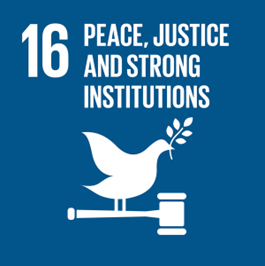 ส่งเสริมสังคมที่สงบสุขและครอบคลุม เพื่อการพัฒนาที่ยั่งยืน ให้ทุกคนเข้าถึงความยุติธรรมและสร้างสถาบันที่มีประสิทธิผล รับผิดชอบและครอบคลุมในทุกระดับ
16.1 การวิจัยเกี่ยวกับสันติภาพและความยุติธรรม (27%)
16.2 มาตรการกำกับมหาวิทยาลัย (26.60%)
16.3 ความร่วมมือในการทำงานกับรัฐบาล (23.20%)
16.4 ร้อยละของผู้สำเร็จการศึกษาด้านกฎหมาย
       และการบังคับคดีแพ่ง (23.20%)
ตัวชี้วัด (%)
รวม 100%
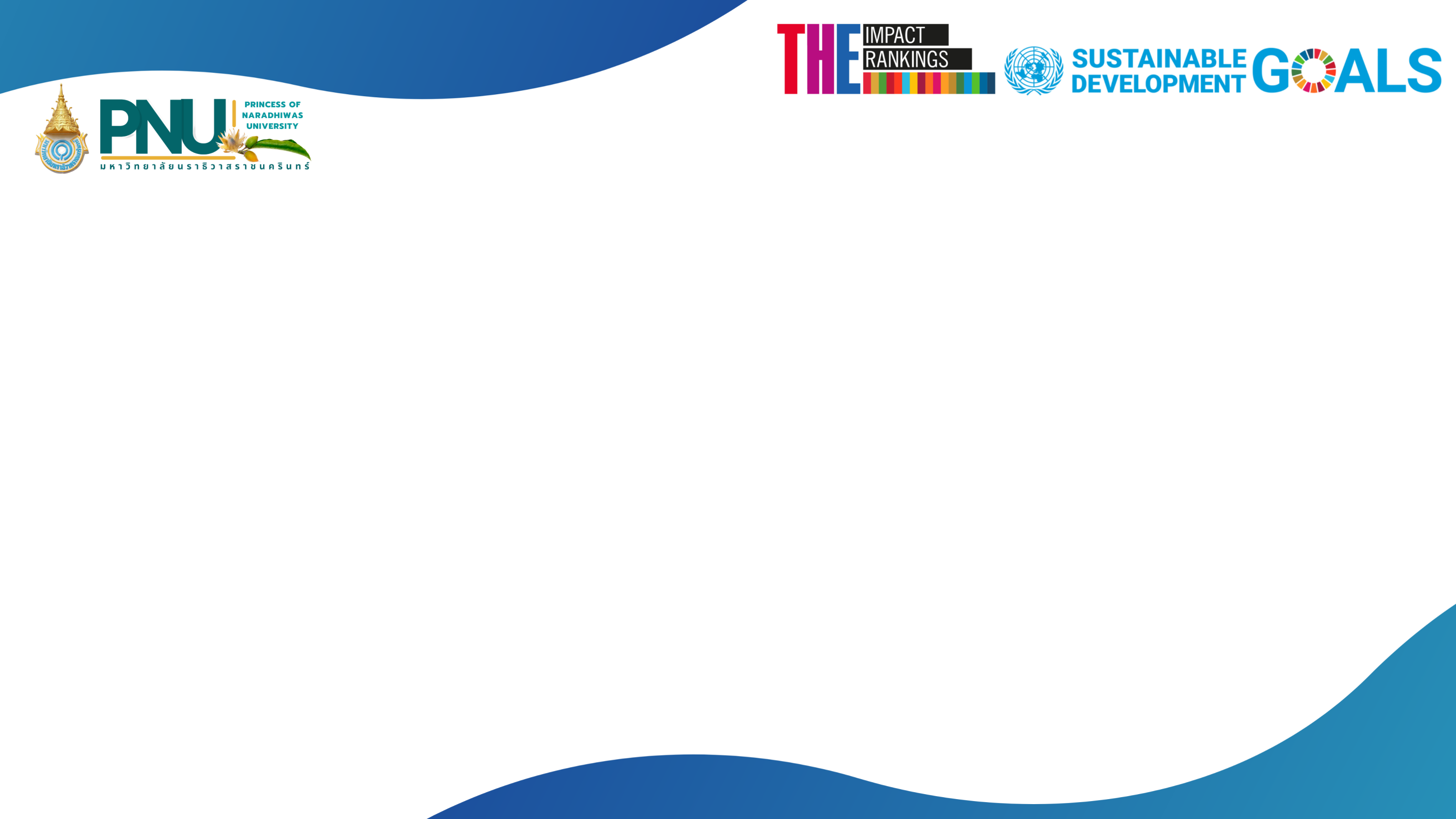 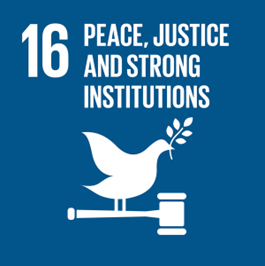 ตัวอย่างข้อมูลหลักฐานที่เกี่ยวข้อง
การจัดอันดับมหาวิทยาลัย ในปี 2022
การวิจัยที่เน้นเรื่องสันติภาพและความยุติธรรม
กิจกรรมทุกกิจกรรม หรือตัวแทนที่ได้รับเลือกจากผู้มีส่วนได้ส่วนเสีย
มหาวิทยาลัยจำเป็นต้องแสดงให้เห็นว่ามีการทำงานร่วมกับรัฐบาลอย่างไร
จำนวนบัณฑิตทางกฎหมายหรือวิชาพลตำรวจ
อันดับที่ 72 สถาบันเทคโนโลยีแห่งเอเชียอันดับที่ 201-300  มหาวิทยาลัยขอนแก่น
		    มหาวิทยาลัยเชียงใหม่
อันดับที่ 301-400 มหาวิทยาลัยสงขลานครินทร์
อันดับที่ 401-600 มหาวิทยาลัยมหิดล
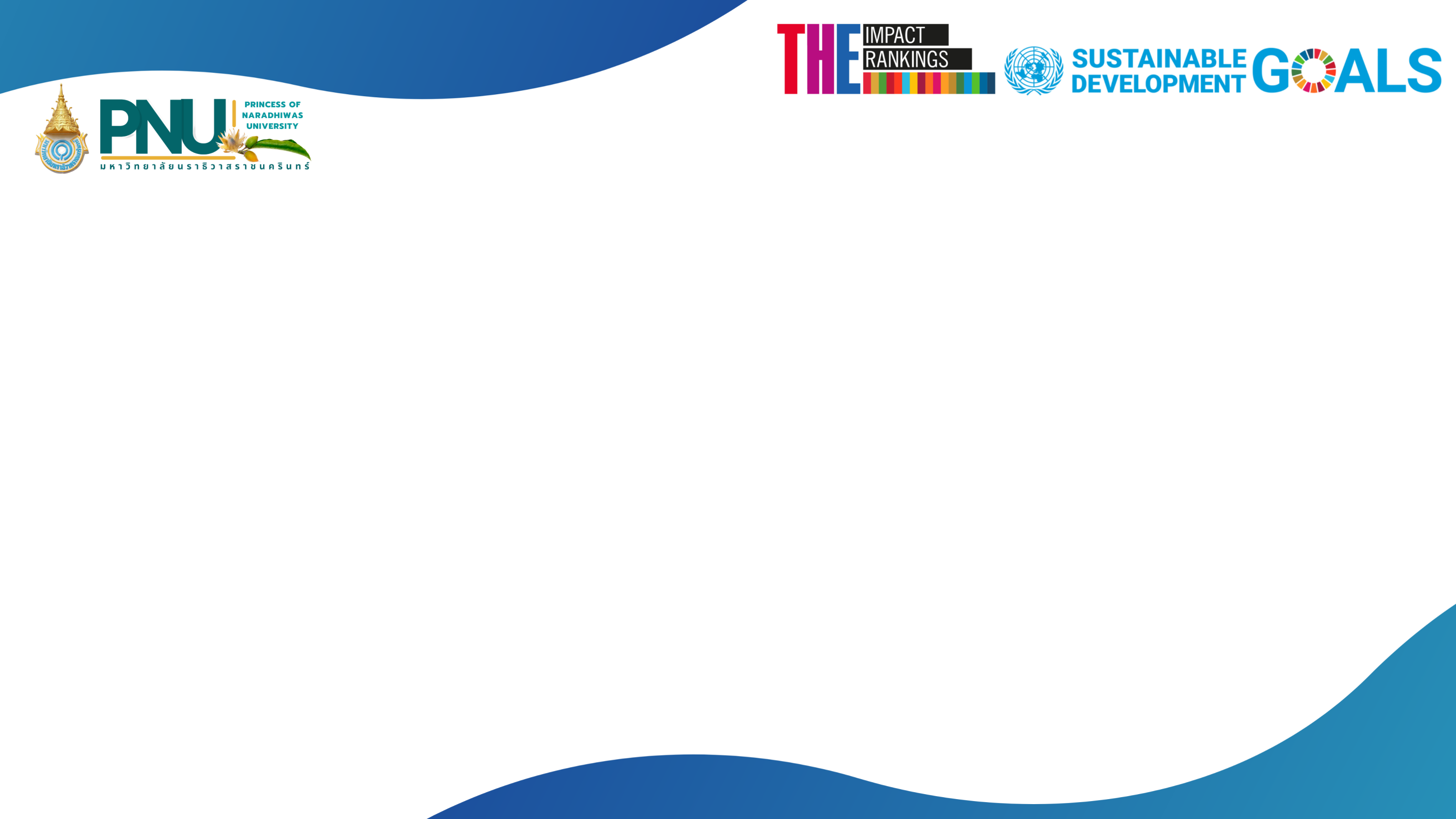 เป้าหมายที่ 17 ความร่วมมือเพื่อการพัฒนาที่ยั่งยืน
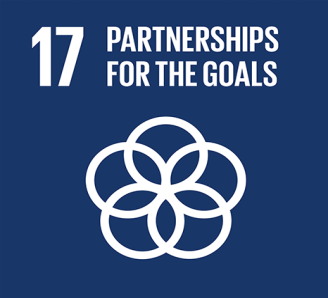 การเสริมความเข้มแข็งให้แก่กลไกการดำเนินงานและฟื้นฟูสภาพหุ้นส่วนความร่วมมือระดับโลกสำหรับการพัฒนาที่ยั่งยืน
ตัวชี้วัด (%)
17.1 ความร่วมมือด้านการวิจัยเกี่ยวกับ SDG (27.10%)
17.2 ความสัมพันธ์กับหน่วยงานต่างๆเกี่ยวกับ SDG (18.50%)
17.3 การเผยแพร่รายงานเกี่ยวกับ SDG (27.20%)
17.4 การเรียนการสอนเกี่ยวกับ SDG (27.20%)
รวม 100%
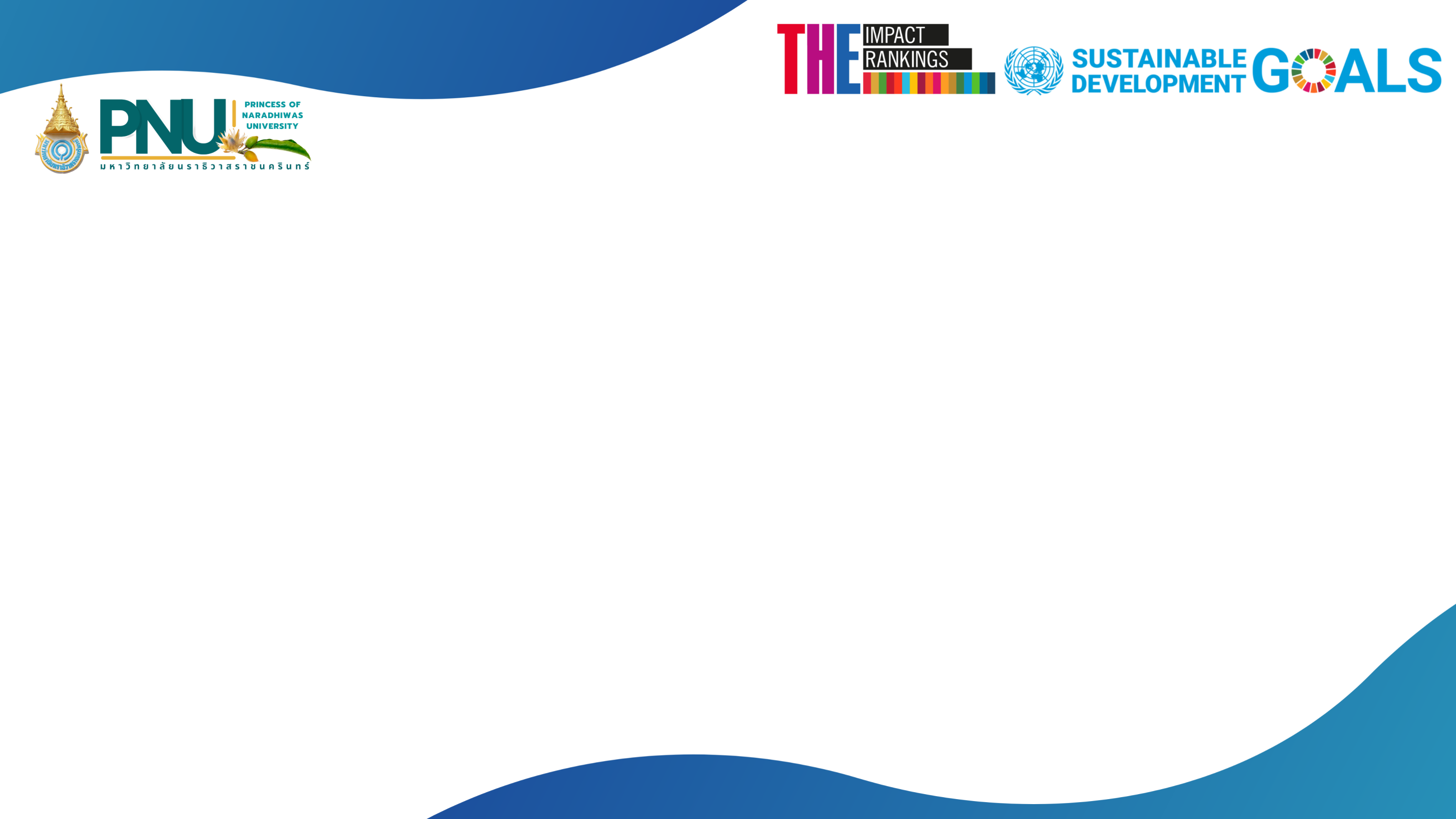 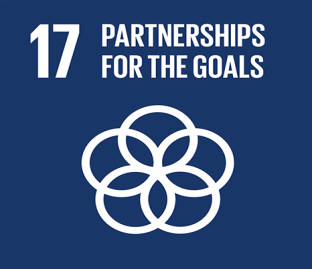 การจัดอันดับมหาวิทยาลัย ในปี 2022
ตัวอย่างข้อมูลหลักฐานที่เกี่ยวข้อง
จำนวนผลงานวิชาการที่ระบุถึงระดับผลลัพธ์ของงานวิจัยที่เกี่ยวข้องกับ SDG 
รายงานการประชุม/ หนังสือความร่วมมือ (MOU, MOA) ด้าน SDG กับหน่วยงาน ภาครัฐ หน่วยงานอิสระ NGOs หรือหน่วยงานเอกชน เพื่อสนับสนุนการทำงานด้าน SDGs ในระดับ ภูมิภาคหรือระดับชาติ 
แผนบริการวิชาการด้าน SDGs 
นโยบาย รายละเอียด หลักสูตร คำอธิบายรายวิชาที่  เกี่ยวข้องกับ SDGs
อันดับที่ 10  จุฬาลงกรณ์มหาวิทยาลัยอันดับที่ 70   มหาวิทยาลัยเกษตร อันดับที่ 75   มหาวิทยาลัยธรรมศาสตร์
อันดับที่ 79   มหาวิทยาลัยเชียงใหม่